THEME 2: TEENAGERS
Lesson 5
Lesson 1
Lesson 3
Lesson 2
Lesson 4
i-Learn Smart World – Theme 2
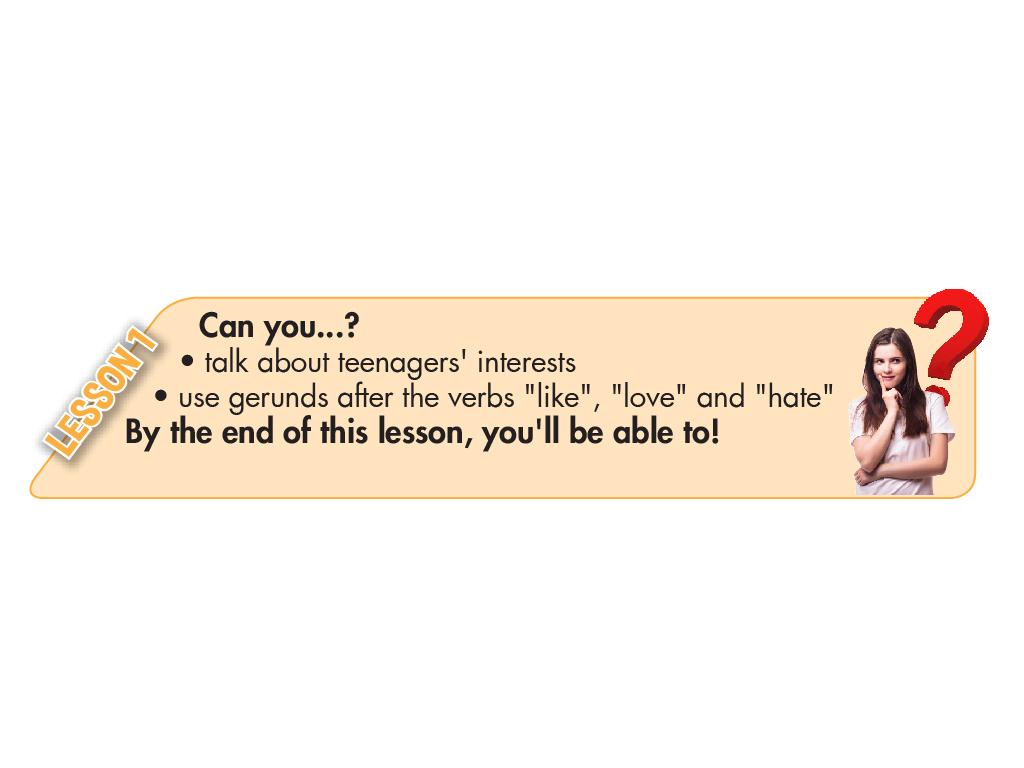 Page 14
i-Learn Smart World – Theme 2
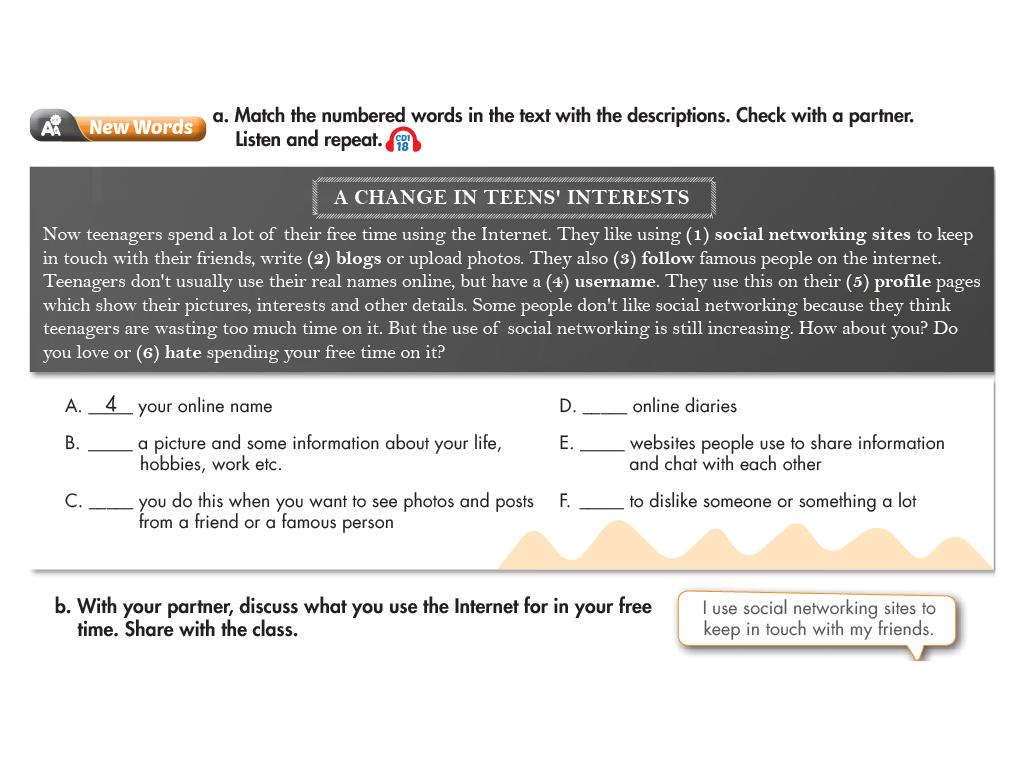 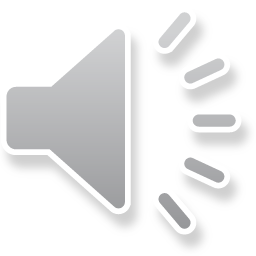 ?
2
?
5
1
?
?
3
?
6
Page 14
[Speaker Notes: Step 1: Teach the new vocabularies

Step 2: Listen, choose the answers and check

Step 3: Discuss in pairs and tell the class]
i-Learn Smart World – Theme 2
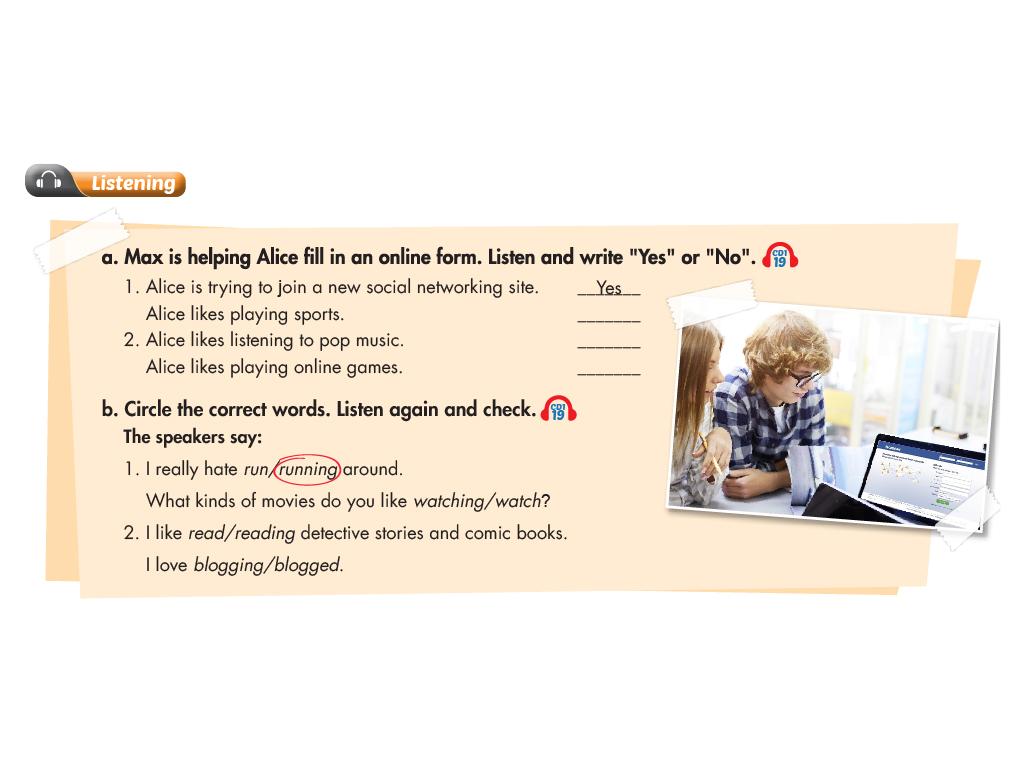 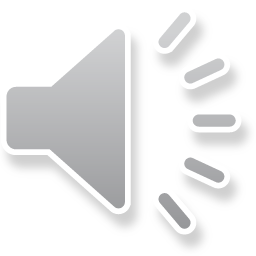 No
?
No
?
No
?
Page 14
[Speaker Notes: Step 1: Teach the new vocabularies

Step 2: Listen, write “Yes” or “No”  and check

Step 3: Practice in pairs and tell the class]
i-Learn Smart World – Theme 2
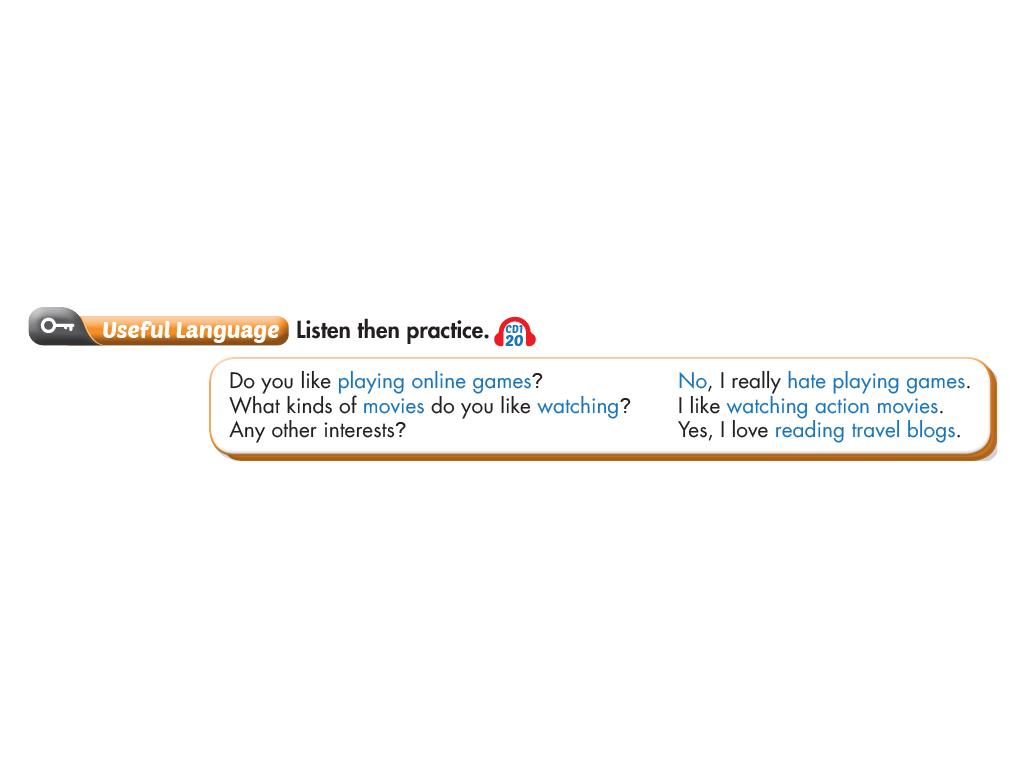 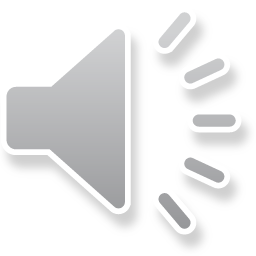 Page 14
[Speaker Notes: Step 1: Pre-teach

Step 2: Listen for the answers

Step 3: Practice in pairs]
i-Learn Smart World – Theme 2
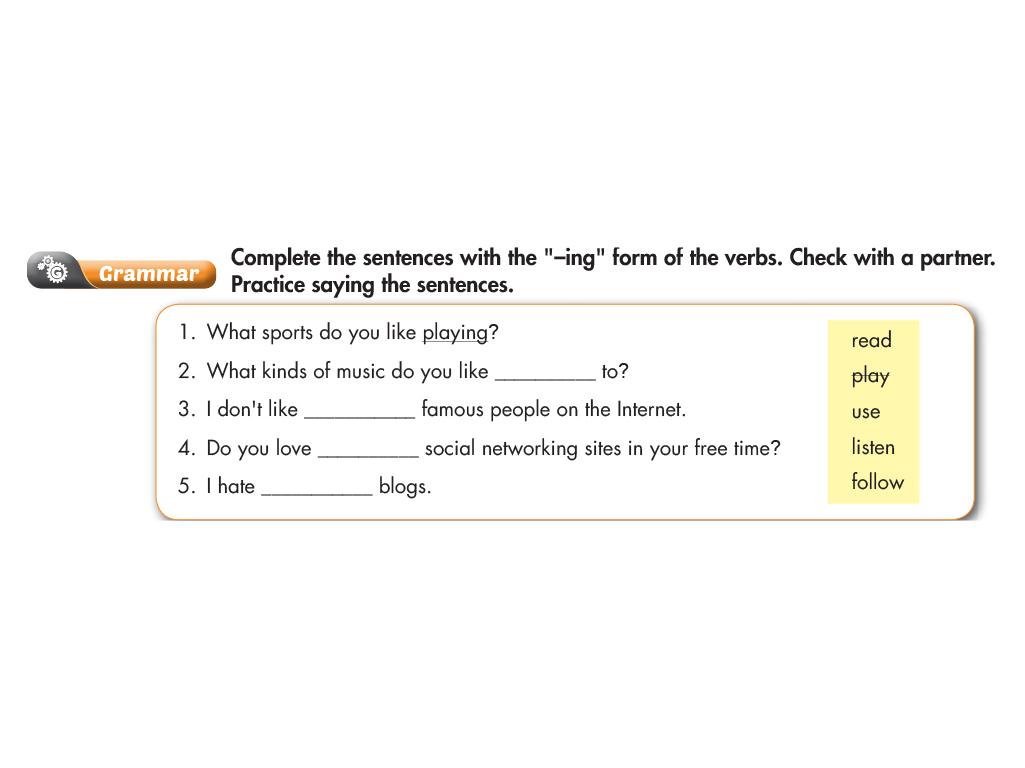 ?
listening
?
following
using
?
reading
?
Page 15
[Speaker Notes: Step 1: Review the vocabularies and grammar

Step 2: Do the exercise

Step 3: Check the answers]
i-Learn Smart World – Theme 2
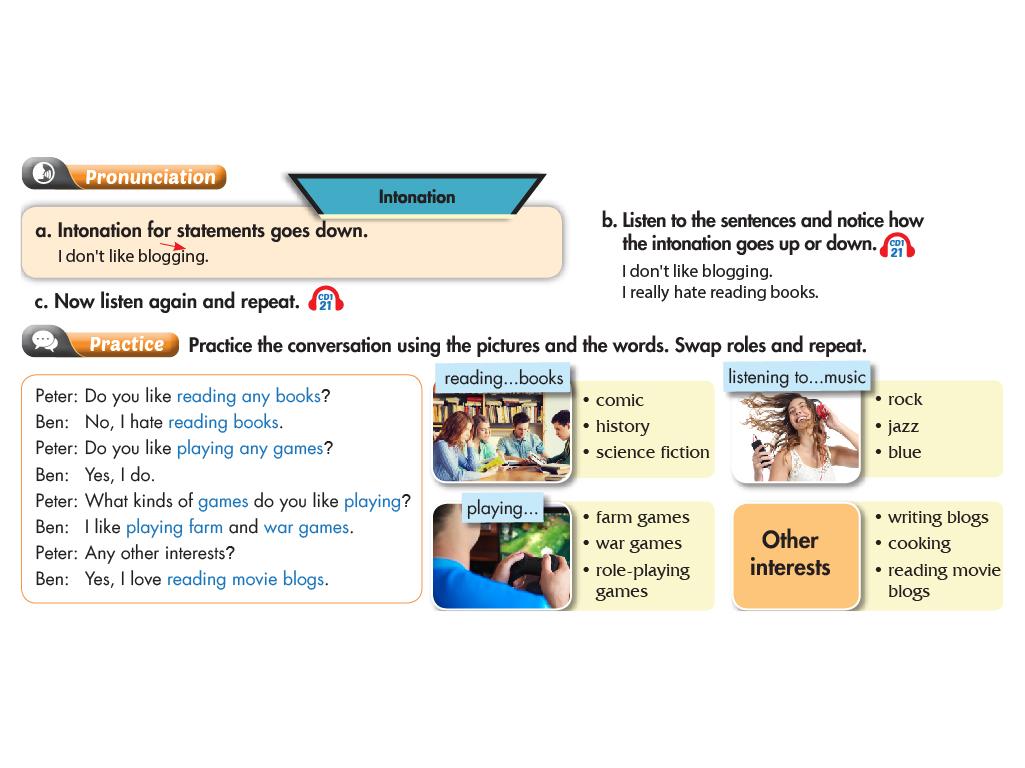 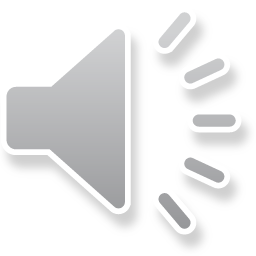 Page 15
[Speaker Notes: Step 1: Teach the vocabularies

Step 2: Practice intonation

Step 3: Listen, repeat and check]
i-Learn Smart World – Theme 2
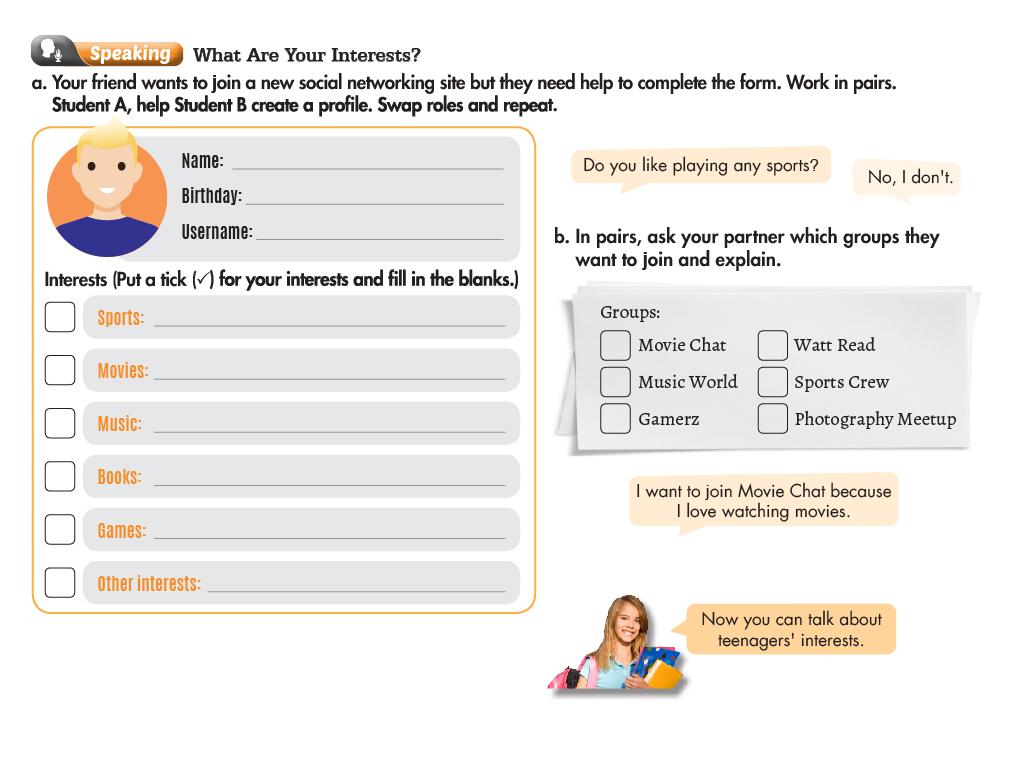 Page 15
[Speaker Notes: Step 1: Teach the necessary language

Step 2: Demonstrate one time

Step 3: Role-play]
i-Learn Smart World – Theme 2
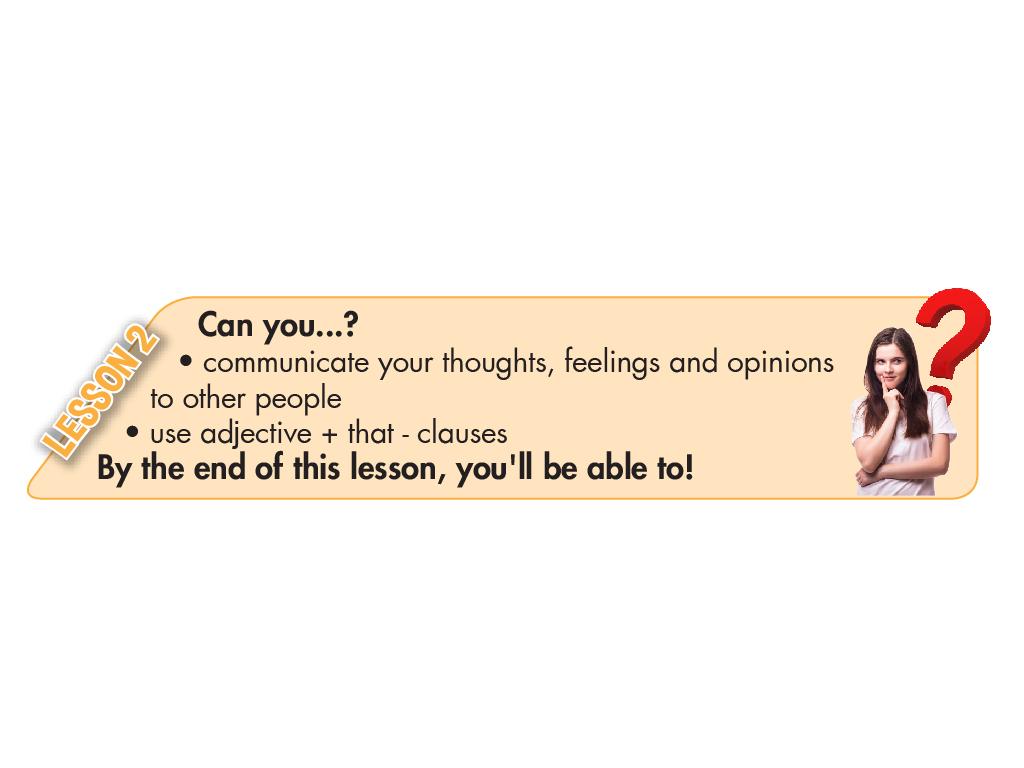 Page 16
i-Learn Smart World – Theme 2
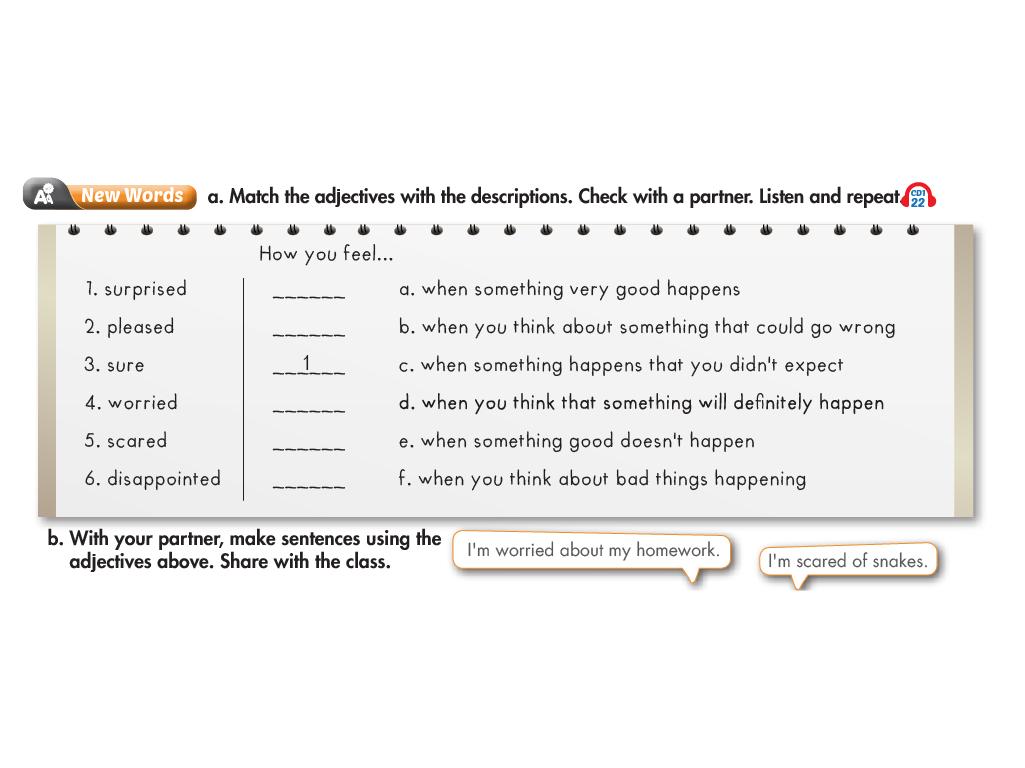 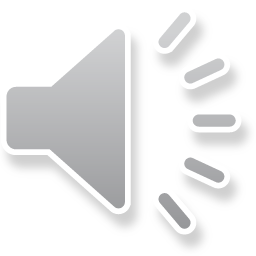 ?
2
4
?
?
3
?
6
5
?
Page 16
[Speaker Notes: Step 1: Teach the vocabularies

Step 2: Listen and write the answers

Step 3: Listen again, check and repeat]
i-Learn Smart World – Theme 2
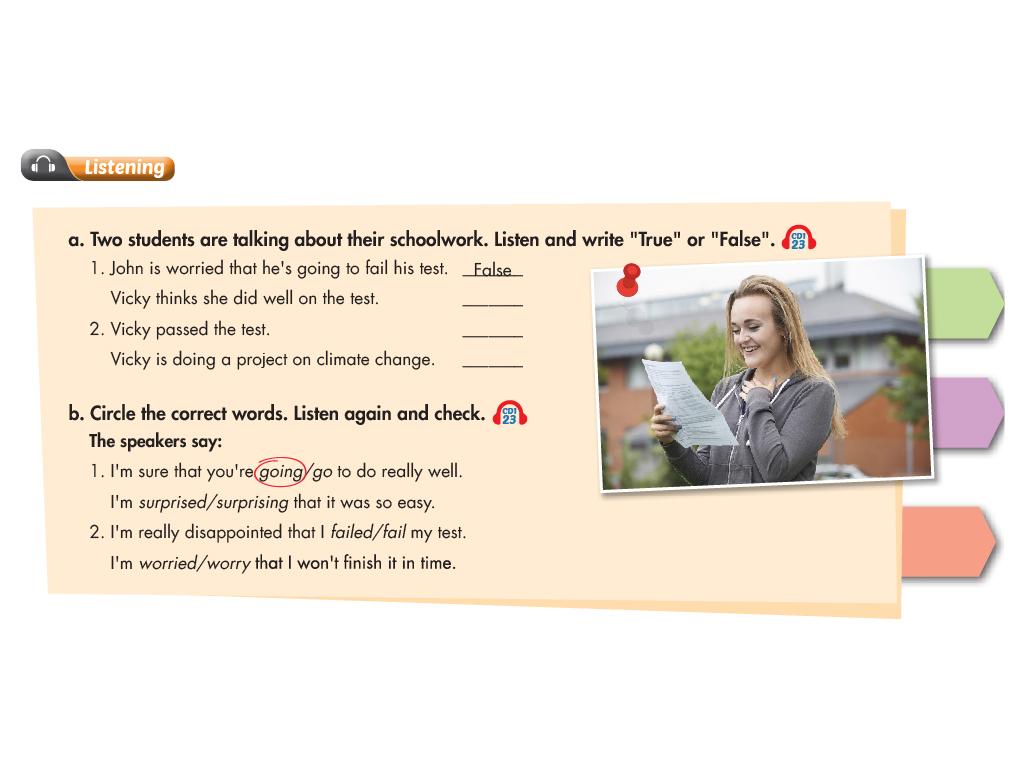 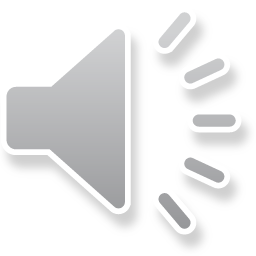 True
?
True
?
False
?
Page 16
[Speaker Notes: Step 1: Pre-teach the situation

Step 2: Listen and write “True” or “False”

Step 3: Listen again, check and repeat]
i-Learn Smart World – Theme 2
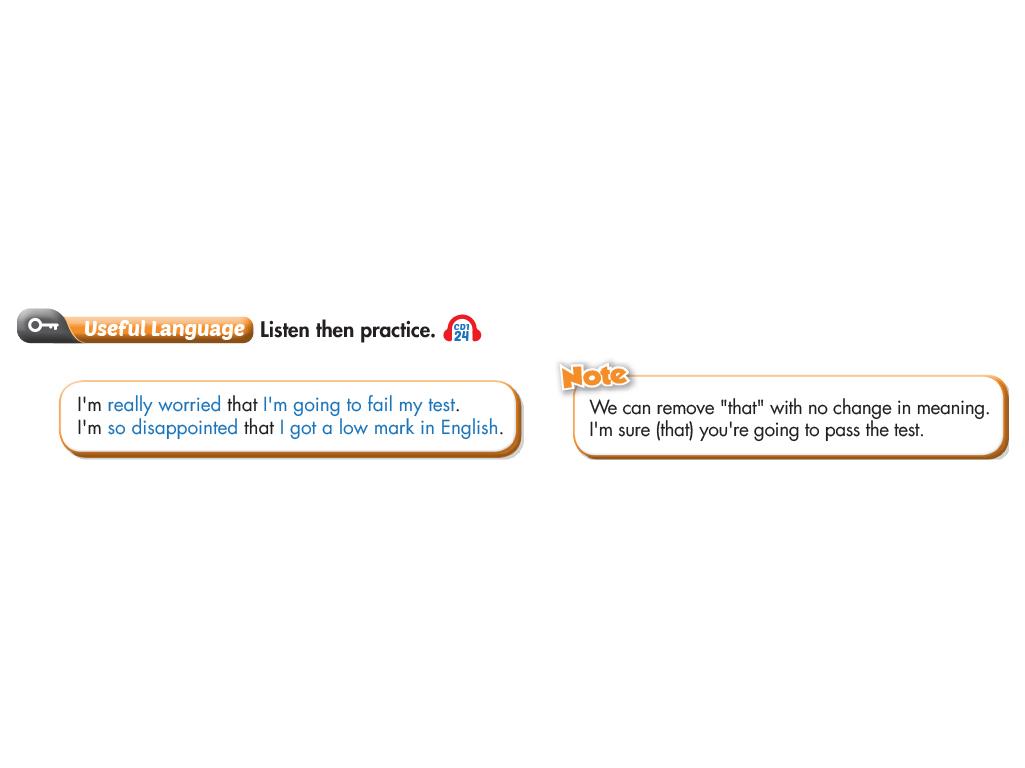 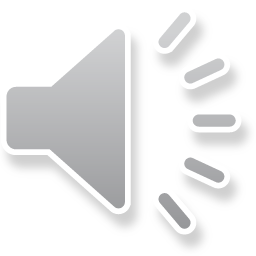 Page 16
[Speaker Notes: Step 1: Teach the sentences

Step 2: Listen and notice the useful language

Step 3: Listen again and repeat]
i-Learn Smart World – Theme 2
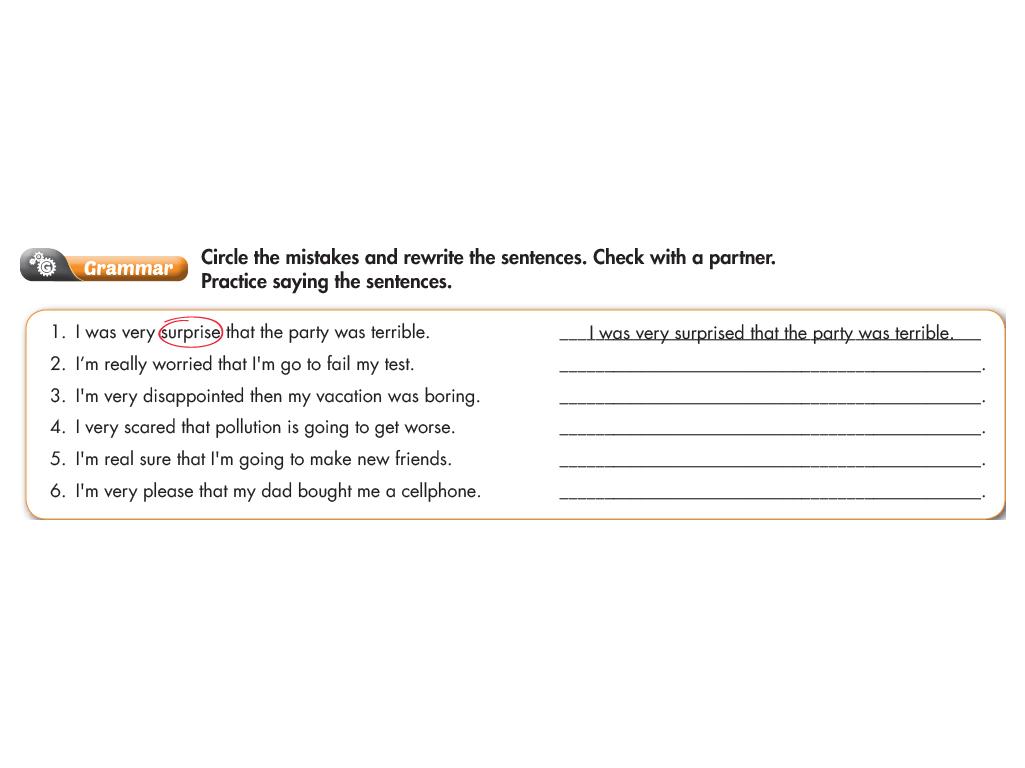 I’m really worried that I’m going to fail my test
?
I’m very disappointed that my vacation was boring
?
I’m very scared that pollution is going to get worse
?
?
I’m really sure that I’m going to make new friends
I’m very pleased that my dad bought me a cellphone
?
Page 17
[Speaker Notes: Step 1: Review the grammar

Step 2: Do the exercise

Step 3: Check the answers and practice with friends]
i-Learn Smart World – Theme 2
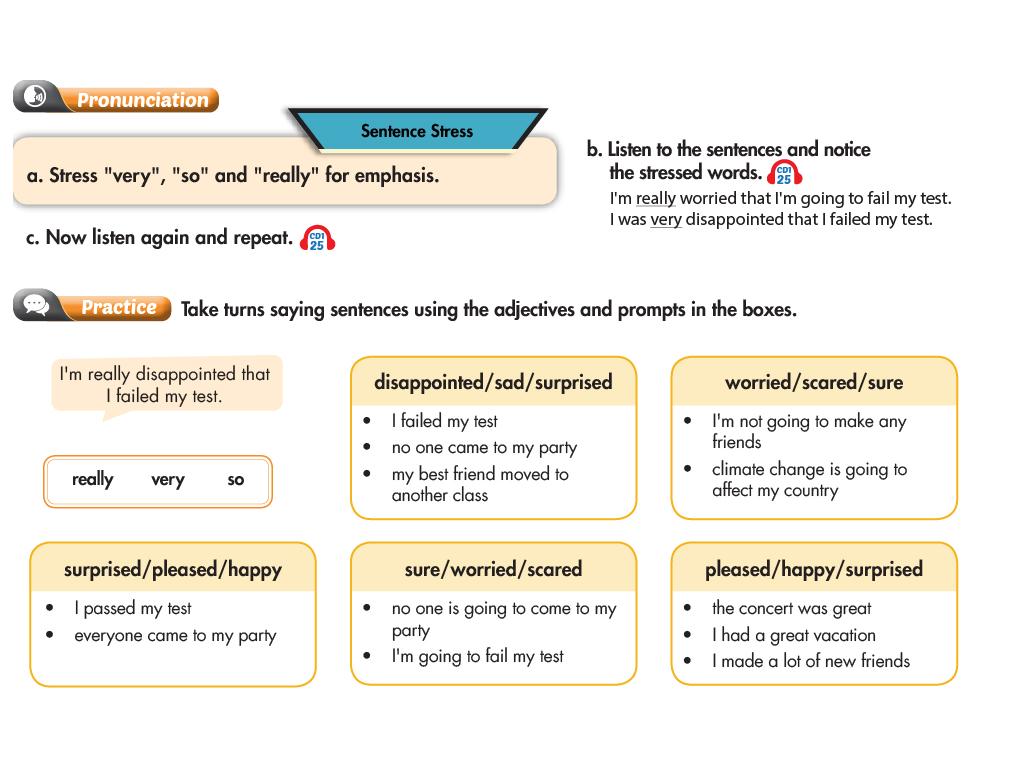 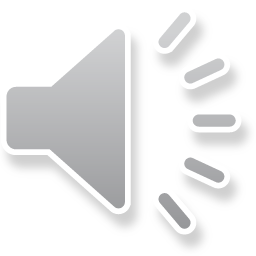 Page 17
[Speaker Notes: Step 1: Teach the intonation

Step 2: Listen and mark the stress words

Step 3: Listen again and practice in pairs]
i-Learn Smart World – Theme 2
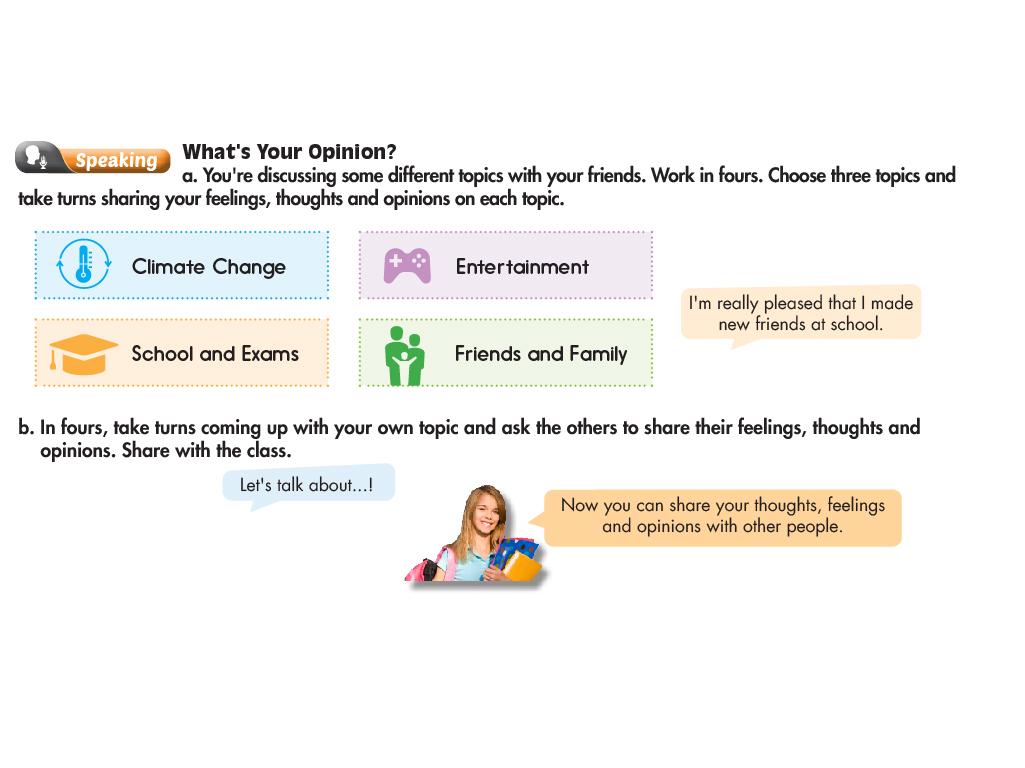 Page 17
[Speaker Notes: Step 1: Talk about opinion

Step 2: Practice in pairs

Step 3: Present to the class]
i-Learn Smart World – Theme 2
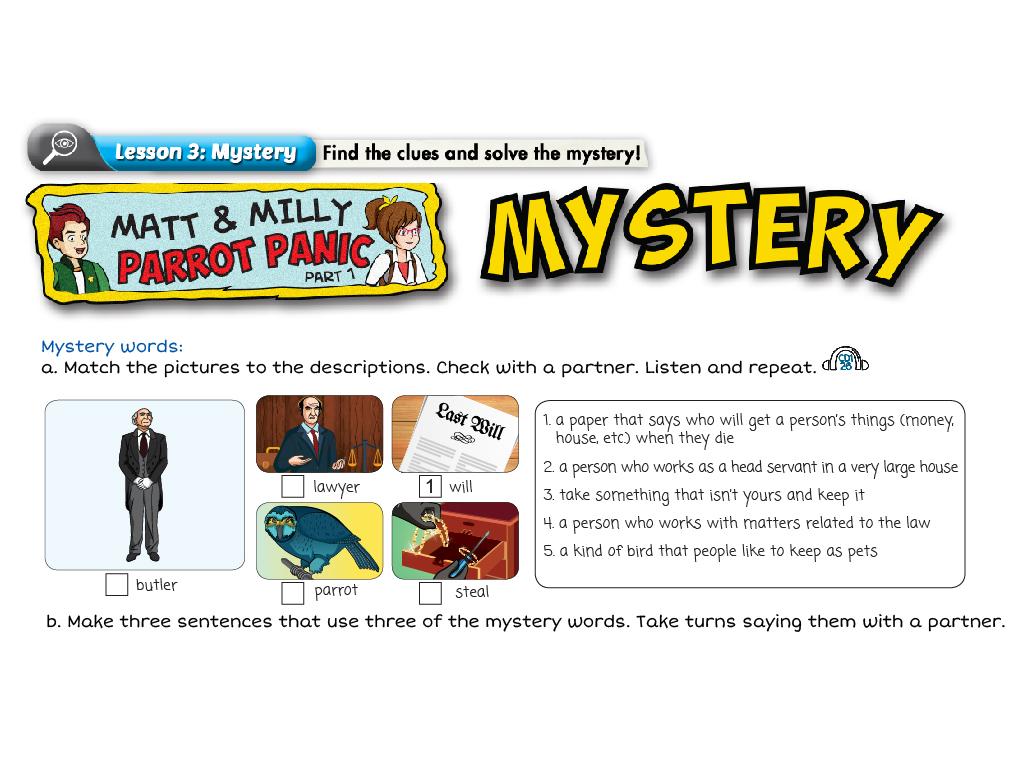 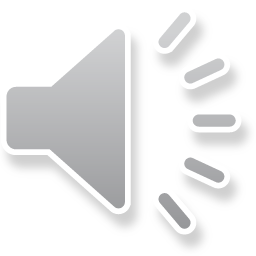 ?
4
?
2
5
3
?
?
Page 18
[Speaker Notes: Step 1: Teach the vocabularies

Step 2: Listen and write the answers

Step 3: Listen again, check and practice with friends]
i-Learn Smart World – Theme 2
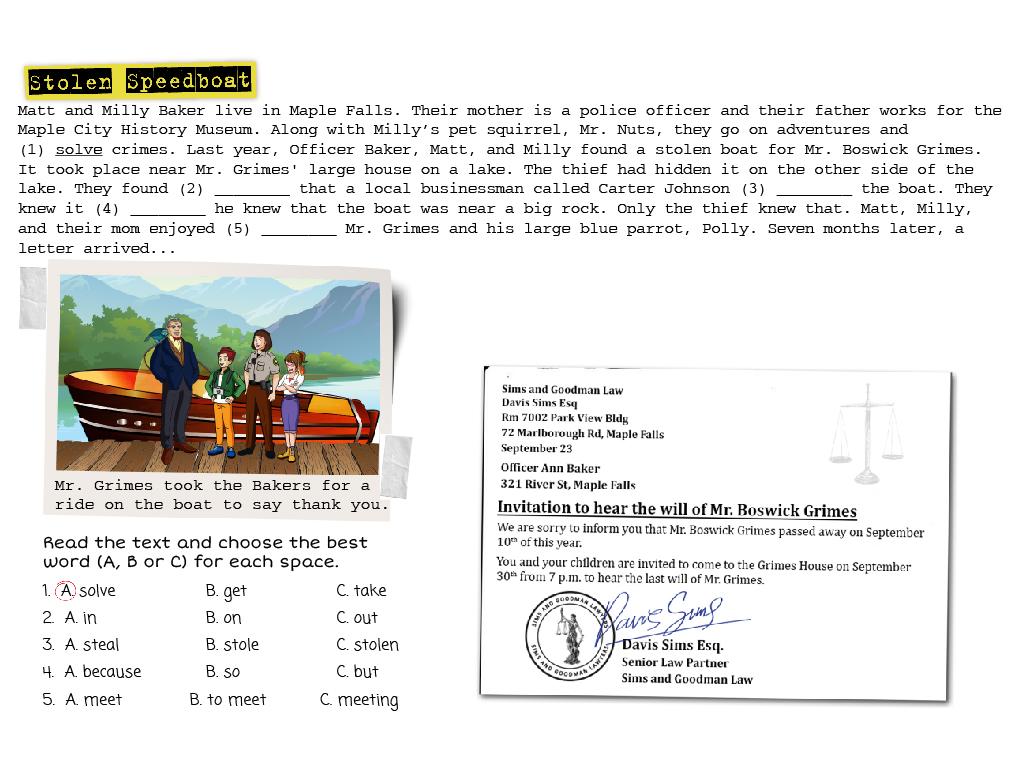 Page 18
[Speaker Notes: Step 1: Teach the vocabularies

Step 2: Practice reading skills

Step 3: Choose the answers and check]
i-Learn Smart World – Theme 2
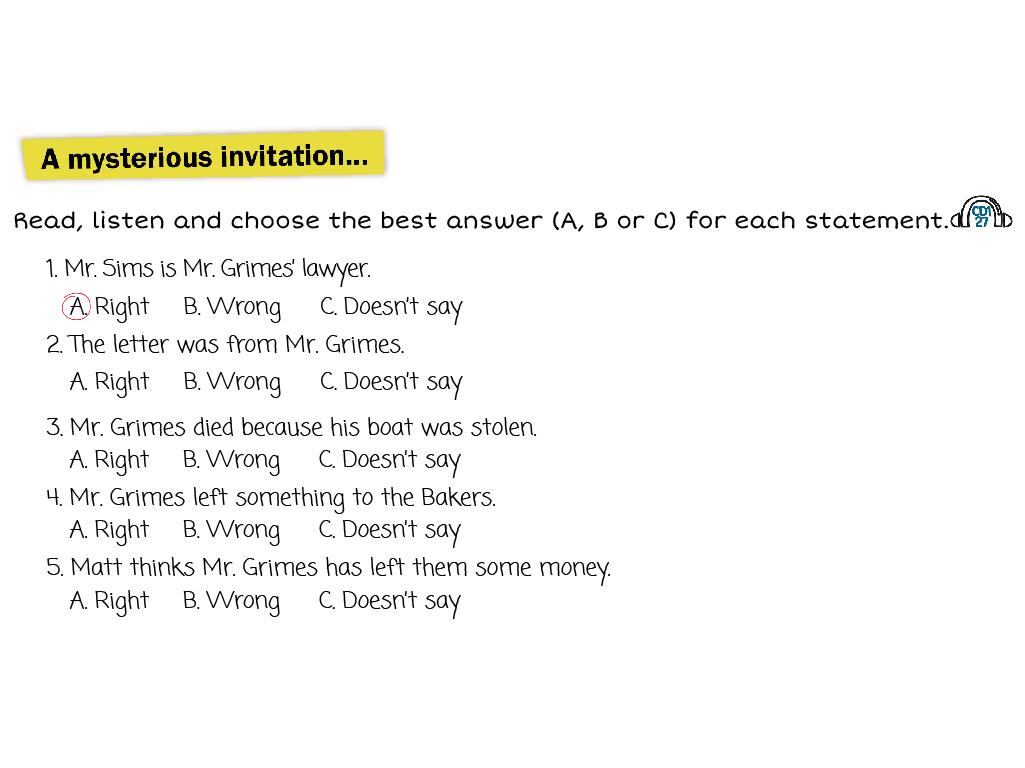 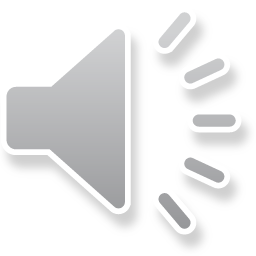 Page 18
[Speaker Notes: Step 1: Pre-teach the situation

Step 2: Listen and choose the answers

Step 3: Listen again and check]
i-Learn Smart World – Theme 2
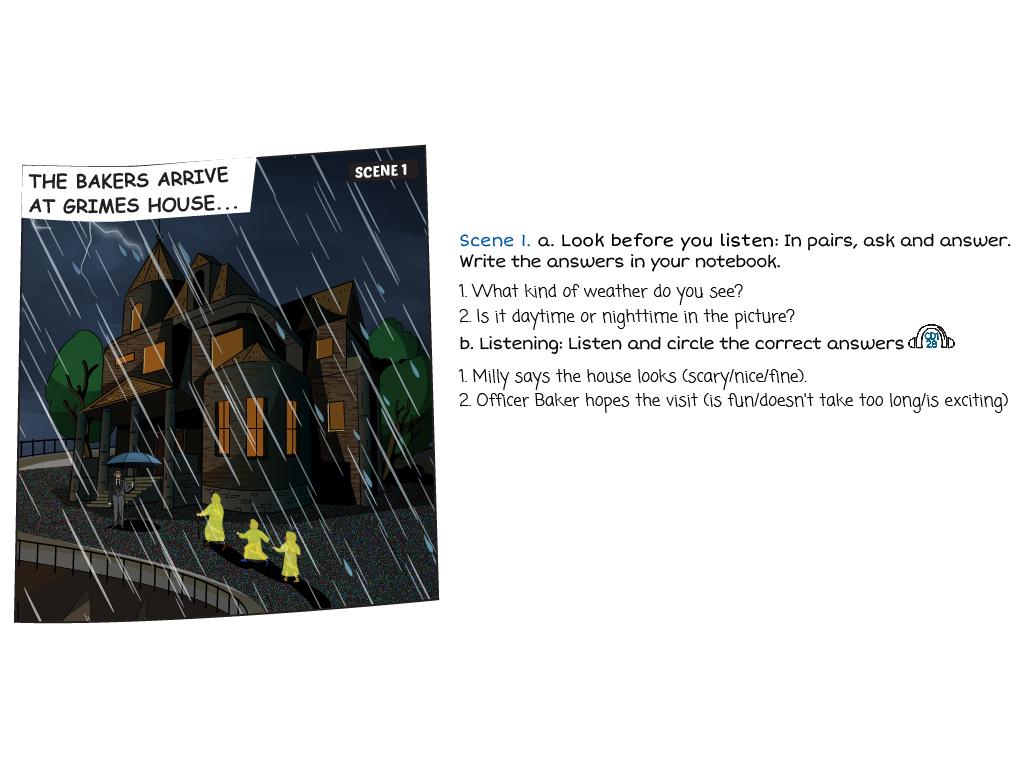 It’s stormy
?
It’s nighttime
?
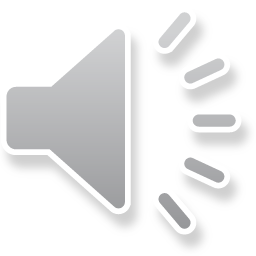 Page 19
[Speaker Notes: Step 1: Pre-teach the situation

Step 2: Discuss in pairs

Step 3: Listen, choose the answers and check]
i-Learn Smart World – Theme 2
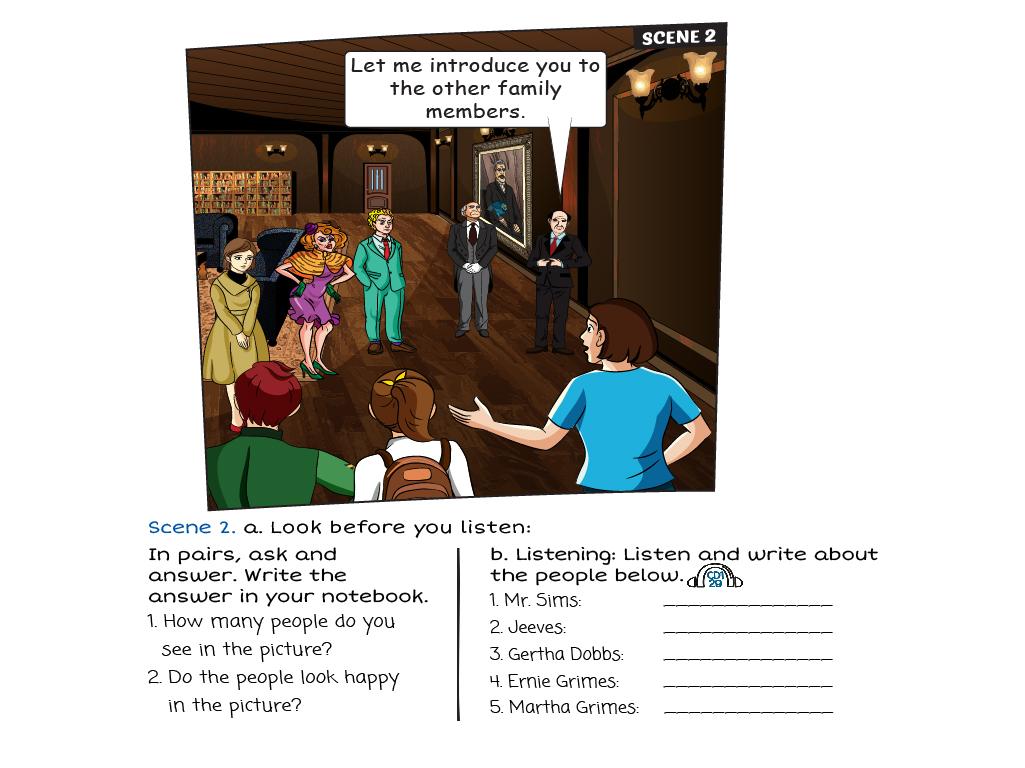 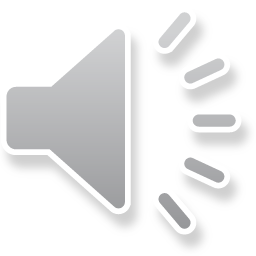 The family lawyer
?
Mr.Grimes’s butler
?
Mr.Grimes’s sister
8
?
?
Mr.Grimes’s nephew
?
Mr.Grimes’s niece
?
?
They look unhappy
Page 19
[Speaker Notes: Step 1: Pre-teach the situation

Step 2: Discuss in groups

Step 3: Listen, choose the answers and check]
i-Learn Smart World – Theme 2
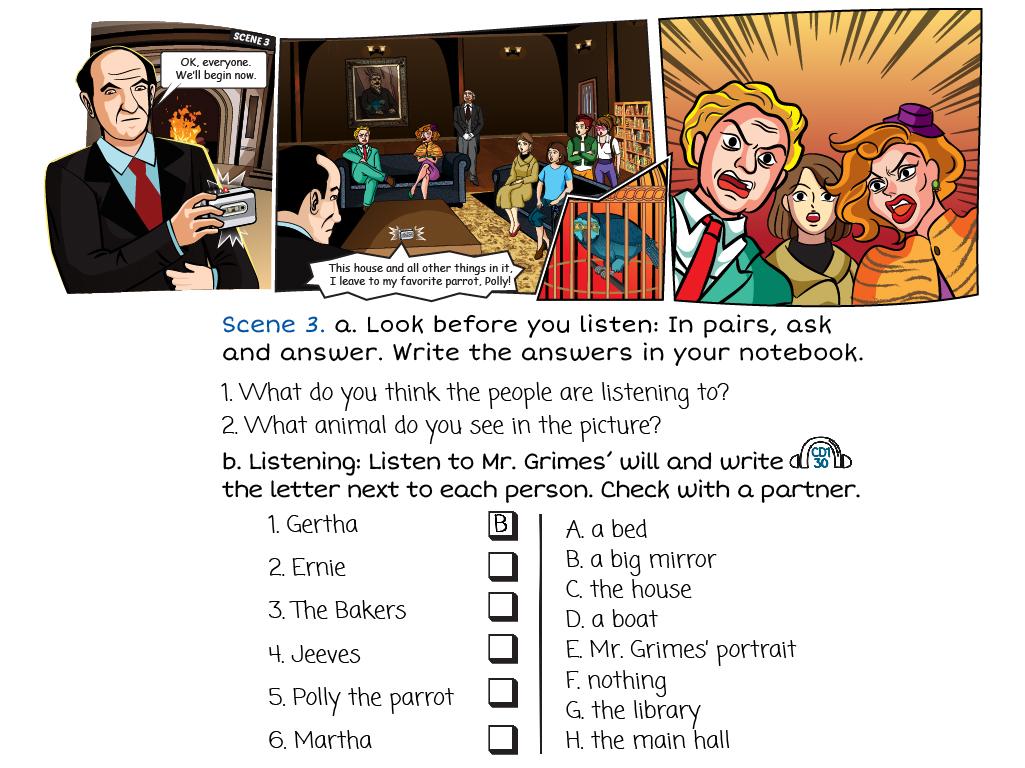 A recording of Mr.Grimes reading his will
?
?
A parrot
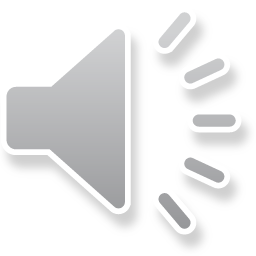 A
?
?
D
E
?
?
C
F
?
Page 19
[Speaker Notes: Step 1: Pre-teach the situation

Step 2: Discuss in class

Step 3: Listen, choose the answers and check]
i-Learn Smart World – Theme 2
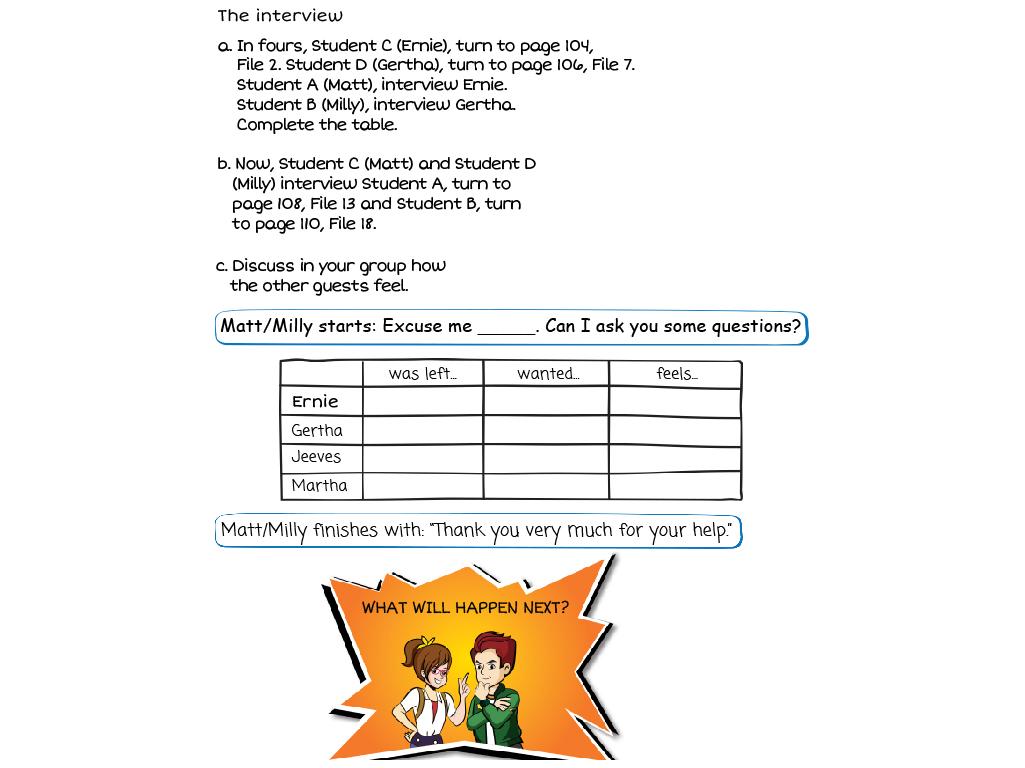 ?
?
?
a bed
some money
very angry
a large mirror
?
?
the house
very upset and angry
?
?
?
?
very disappointed
Mr.Grimes’ portrait
some money
?
Nothing but can live in the house with Polly
?
very suprised
nothing
?
Page 19
[Speaker Notes: Step 1: Pre-teach the situation

Step 2: Practice in groups

Step 3: Demonstrate to the class]
i-Learn Smart World – Theme 2
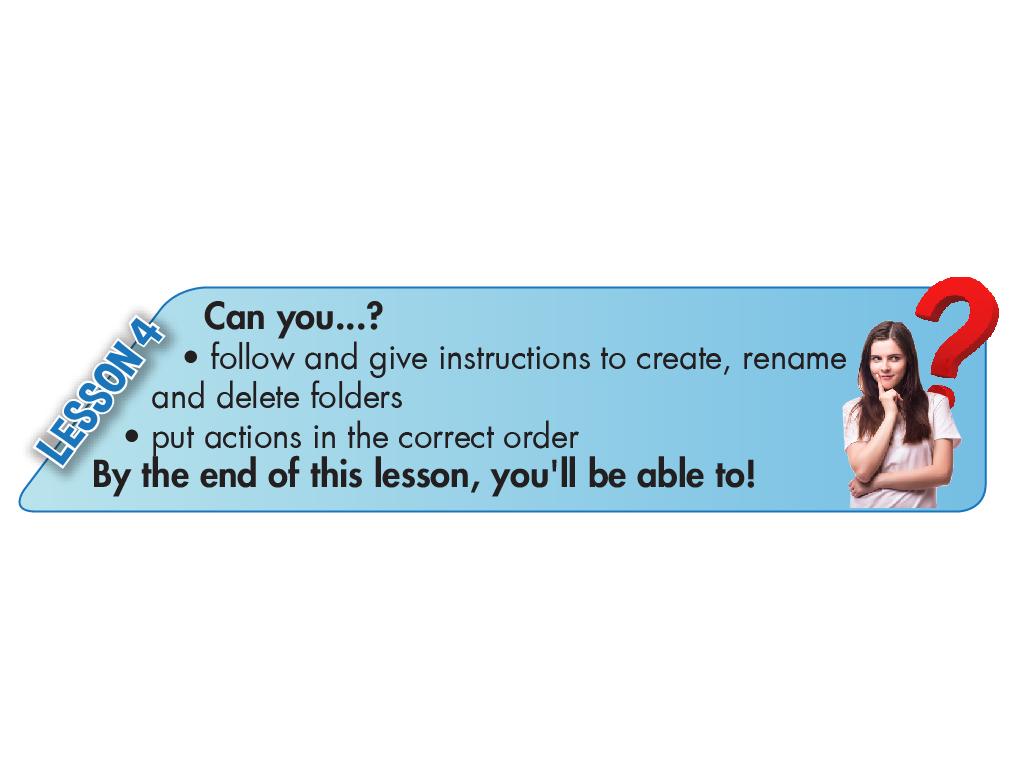 Page 20
i-Learn Smart World – Theme 2
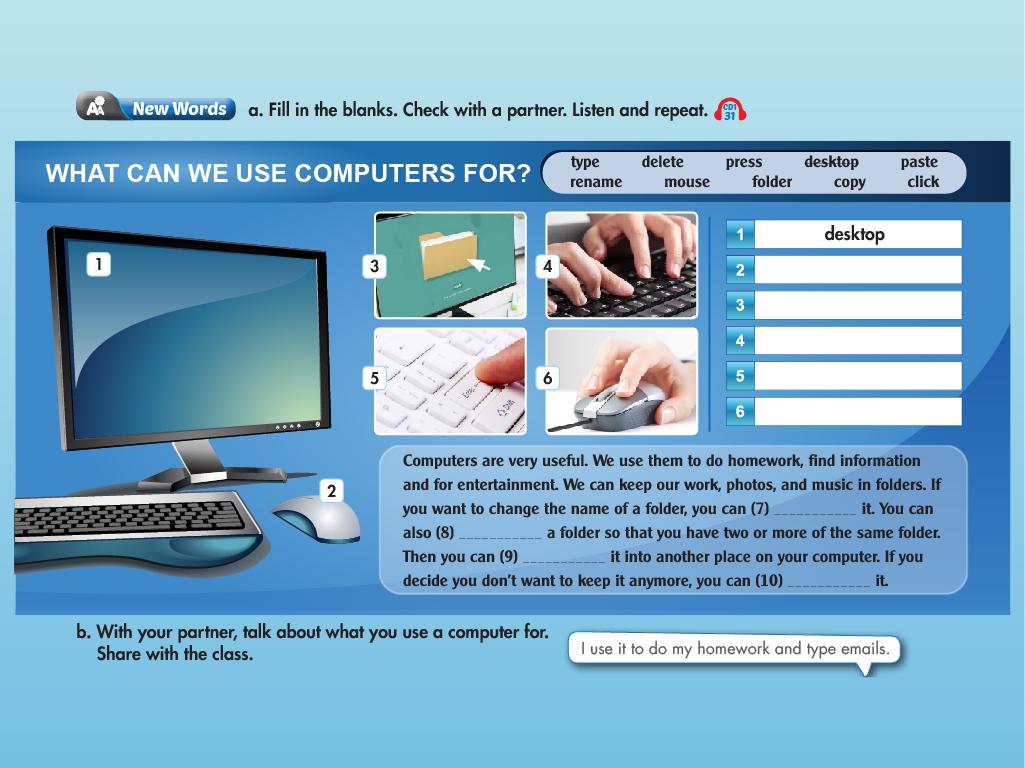 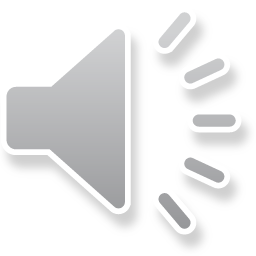 ?
mouse
?
folder
?
type
press
?
?
click
rename
?
copy
?
paste
?
delete
?
Page 20
[Speaker Notes: Step 1: Teach the vocabularies

Step 2: Listen and write the answers

Step 3: Listen again, check the answers and practice]
i-Learn Smart World – Theme 2
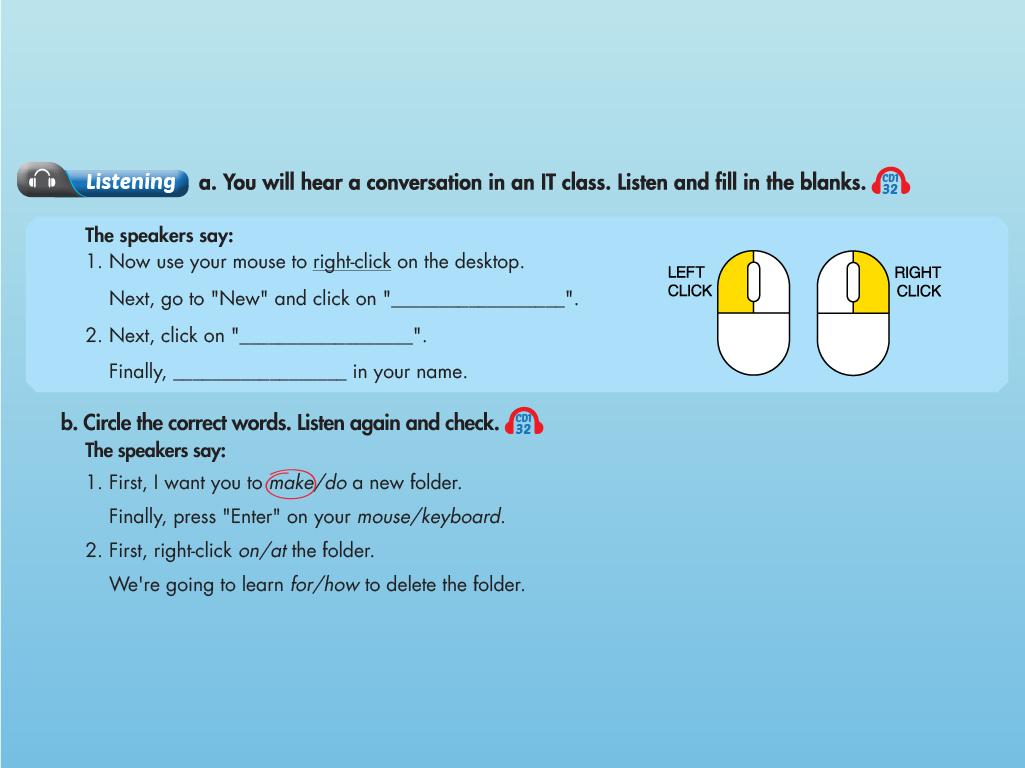 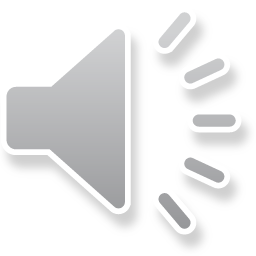 Folder
?
?
Rename
type
?
Page 20
[Speaker Notes: Step 1: Teach the vocabularies

Step 2: Listen and write the answers

Step 3: Listen again and check the answers]
i-Learn Smart World – Theme 2
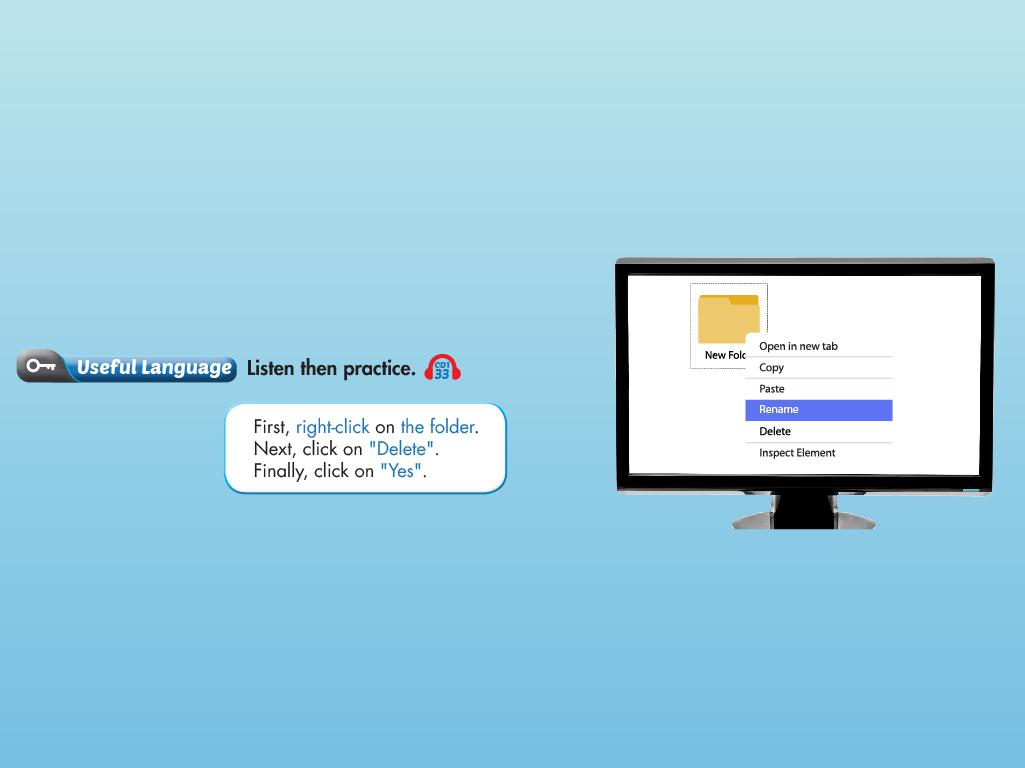 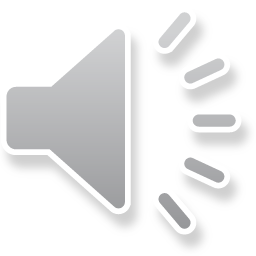 Page 20
[Speaker Notes: Step 1: Talk about computer commands

Step 2: Listen and learn useful sentences

Step 3: Practice in pairs]
i-Learn Smart World – Theme 2
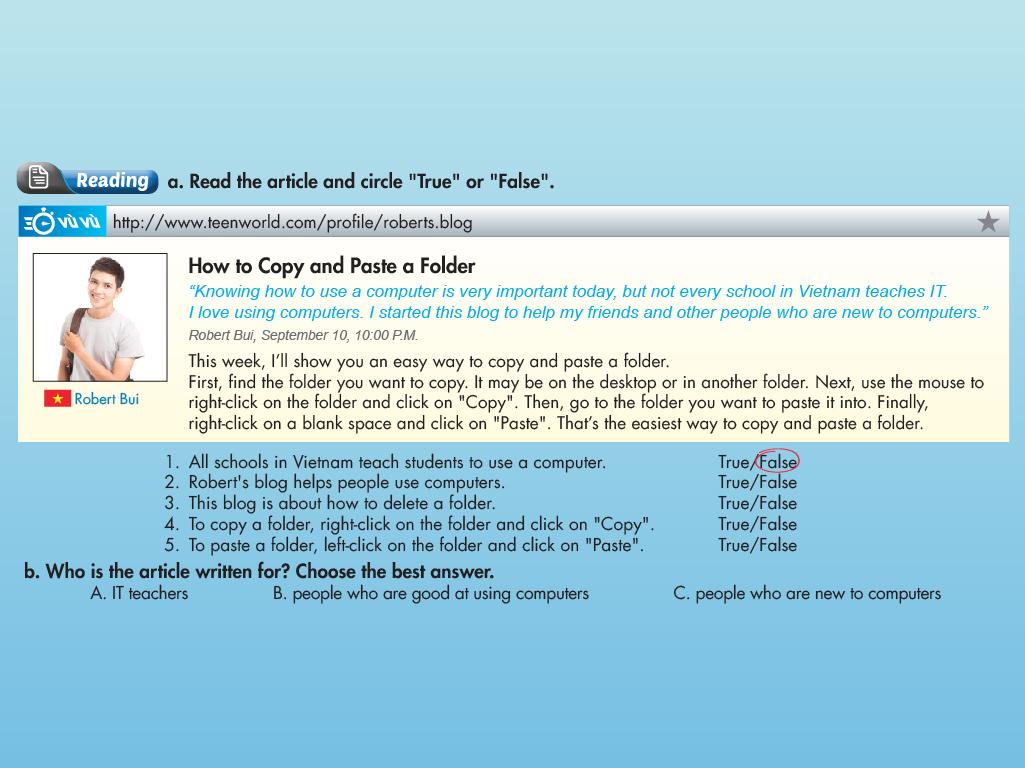 Page 21
[Speaker Notes: Step 1: Talk about editing on computers

Step 2: Practice reading skills

Step 3: Circle “True” or “False” and check]
i-Learn Smart World – Theme 2
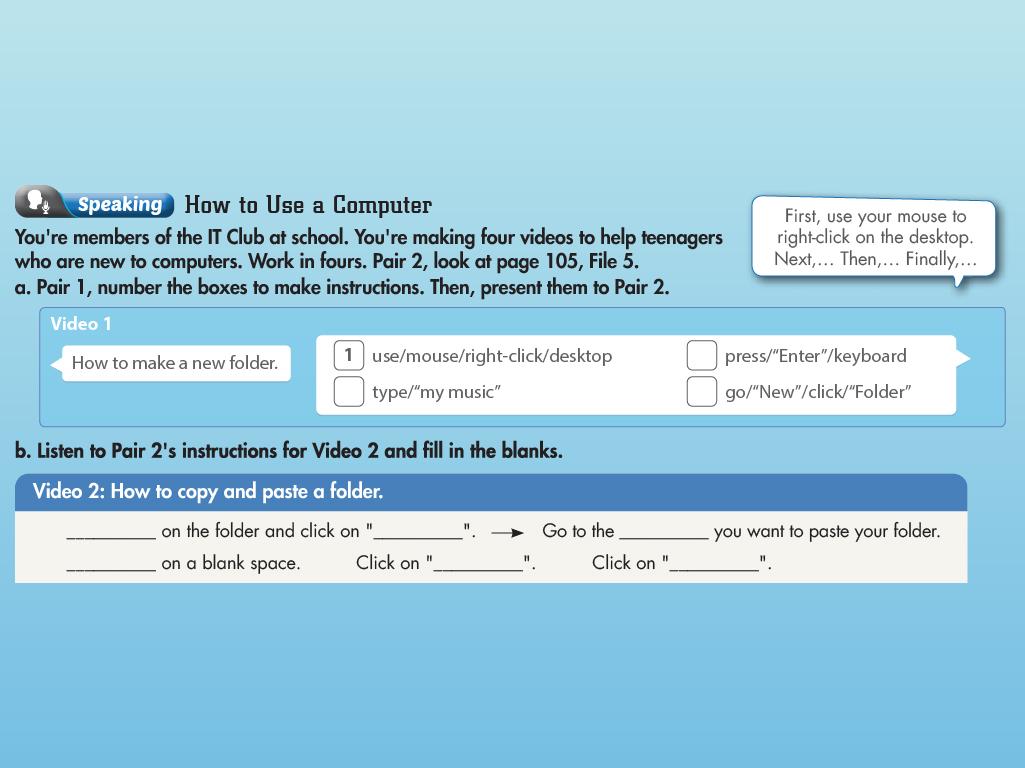 4
3
2
?
?
?
folder
click
Copy
Paste
Right-click
Paste
?
?
?
Page 21
[Speaker Notes: Step 1: Talk about computer using

Step 2: Role-play in pairs and fill in the blanks

Step 3: Check the answers]
i-Learn Smart World – Theme 2
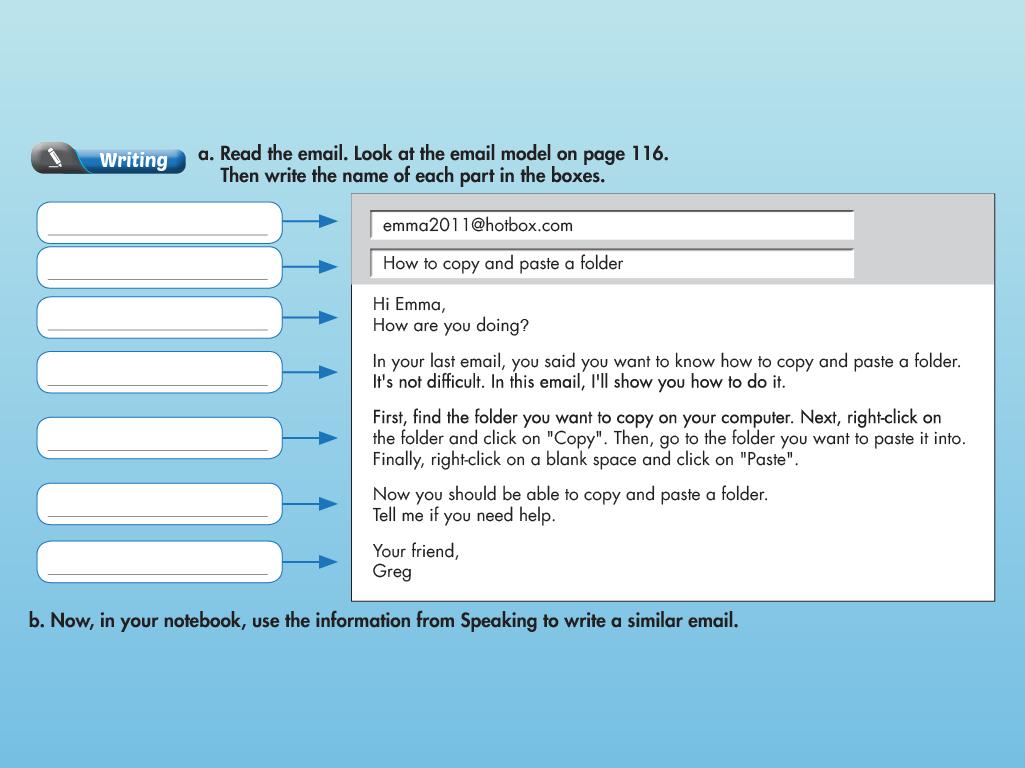 ?
To
Subject
?
Greeting
?
Purpose
?
Body
?
Closing
?
Signature
?
Page 21
[Speaker Notes: Step 1: Teach email structure

Step 2: Fill in the blanks and check

Step 3: Write an email]
i-Learn Smart World – Theme 2
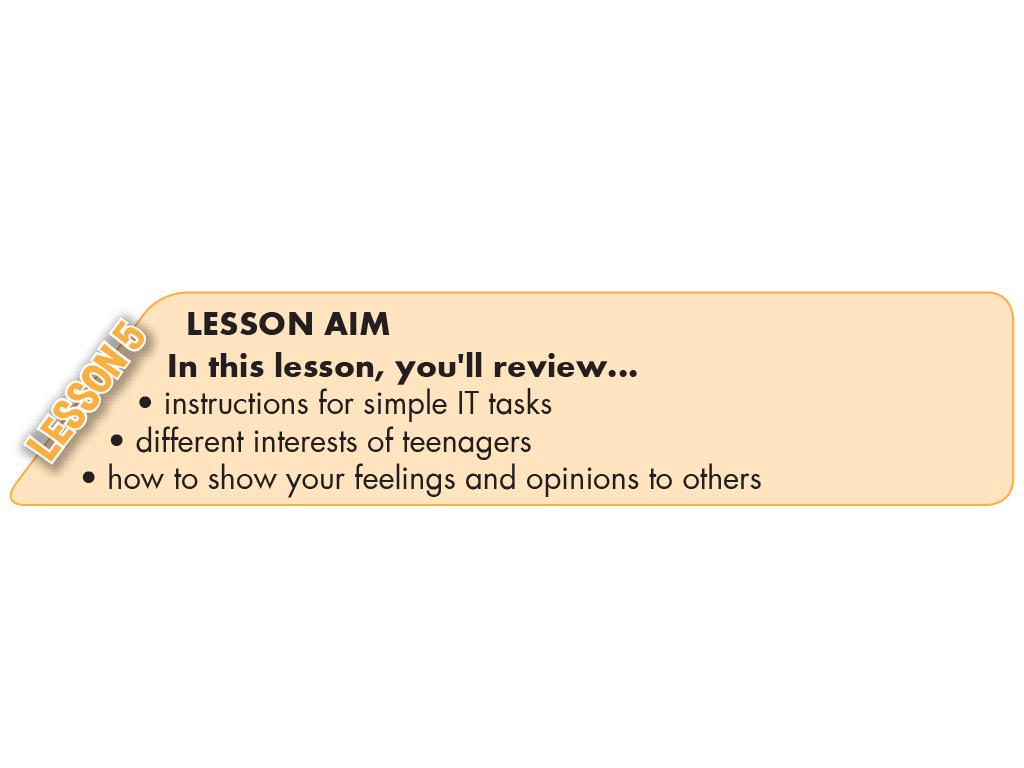 Page 22
i-Learn Smart World – Theme 2
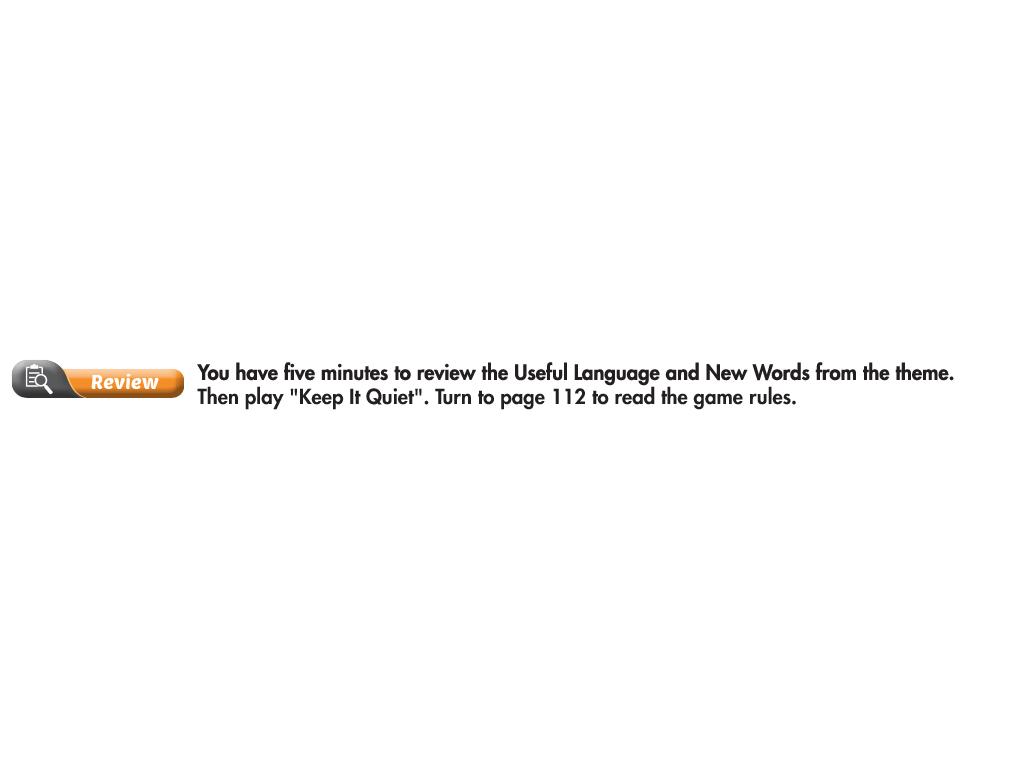 Page 22
[Speaker Notes: Step 1: Review the language

Step 2: Explain the rules

Step 3: Play the game]
i-Learn Smart World – Theme 2
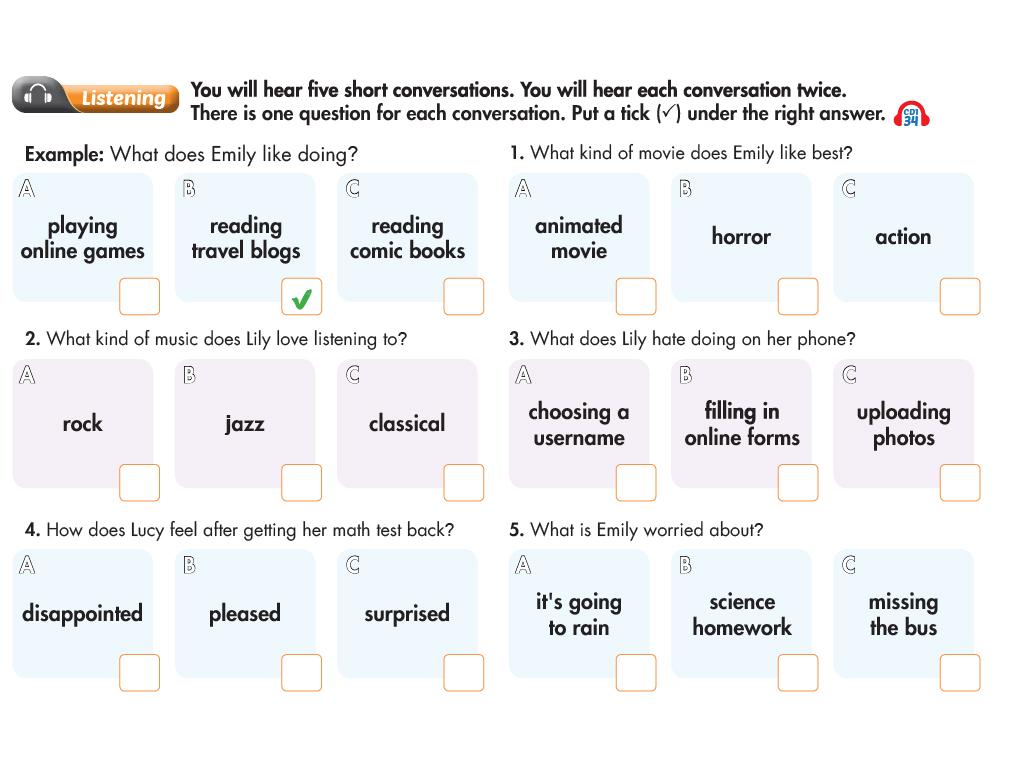 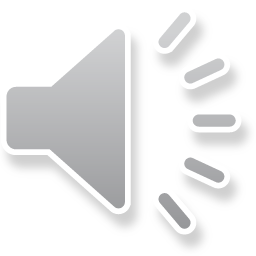 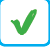 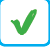 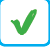 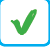 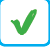 Page 22
[Speaker Notes: Step 1: Discuss the activities

Step 2: Listen and tick the correct box

Step 3: Listen again and check]
i-Learn Smart World – Theme 2
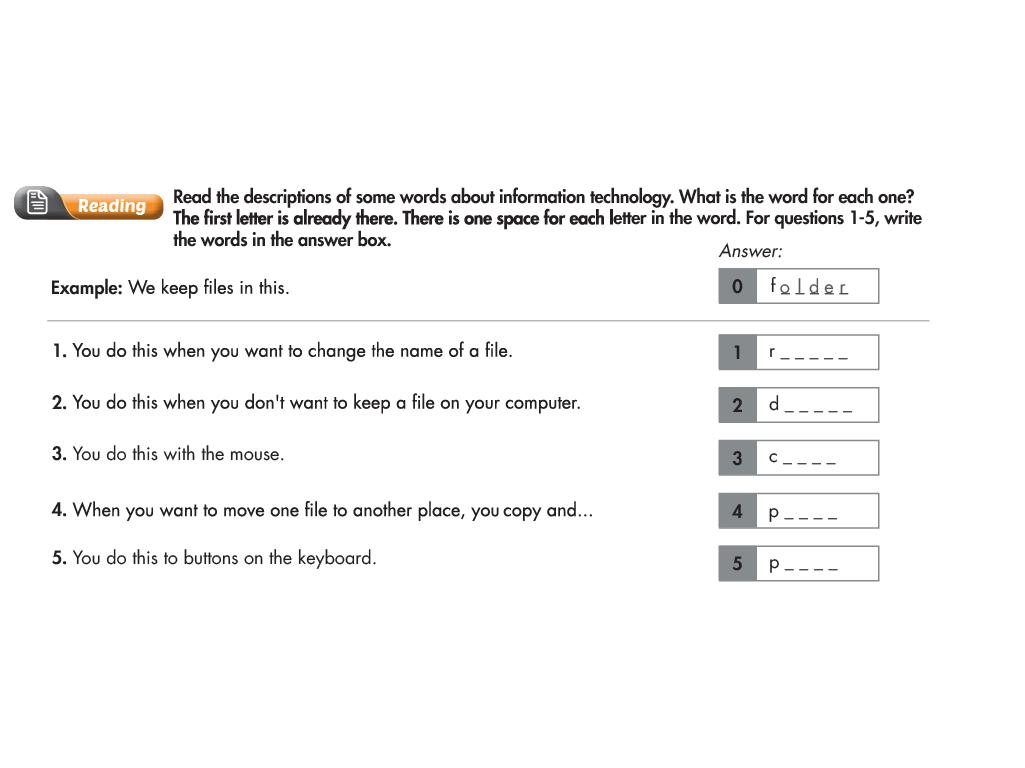 e
n
a
m
e
?
l
e
e
t
e
?
?
l
k
c
i
a
s
t
e
?
s
e
?
s
r
Page 22
[Speaker Notes: Step 1: Discuss the topic

Step 2: Review the vocabularies

Step 3: Write the answers and check]
i-Learn Smart World – Theme 2
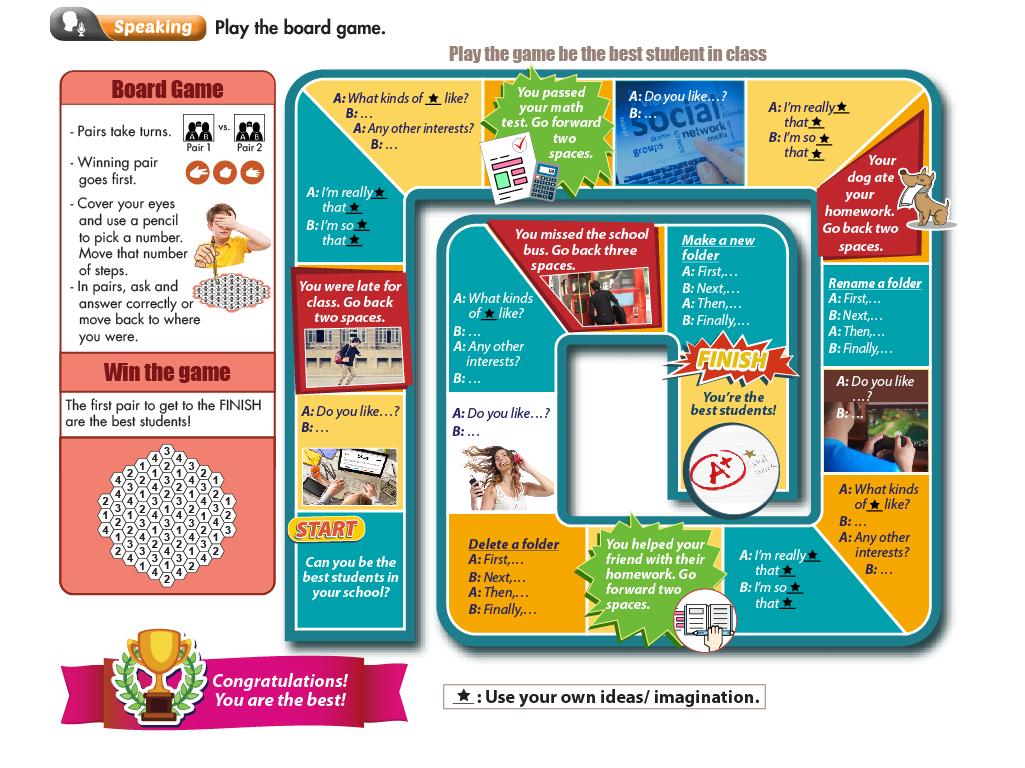 Page 23
[Speaker Notes: Step 1: Explain the rules

Step 2: Demonstrate the game

Step 3: Play in groups]
i-Learn Smart World – Theme 2
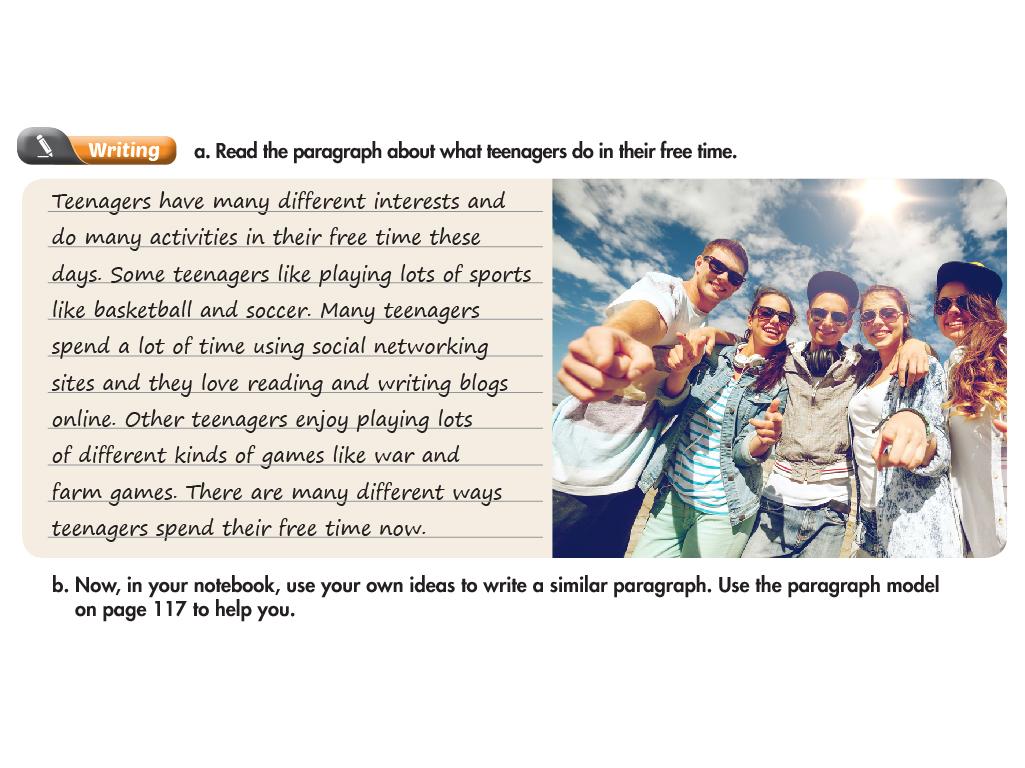 Page 23
[Speaker Notes: Step 1: Practice reading skills

Step 2: Write a paragraph

Step 3: Tell the class]
i-Learn Smart World – Theme 2
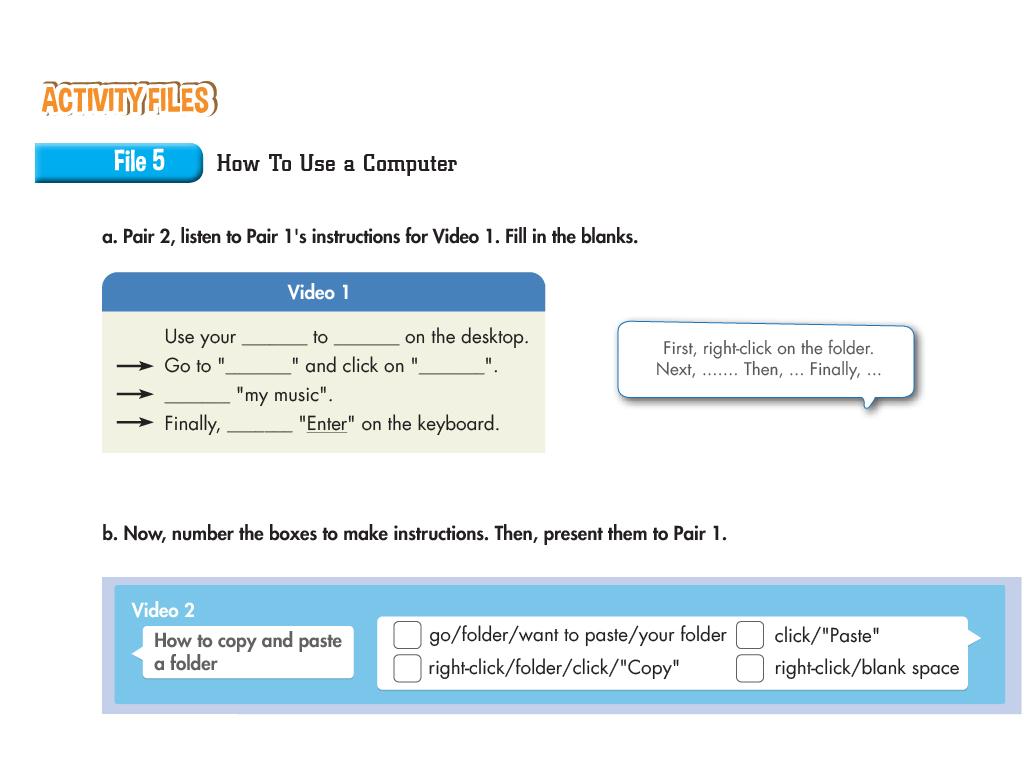 ?
right-click
mouse
?
?
?
Folder
New
type
?
press
?
4
2
1
3
Page 105
i-Learn Smart World – Theme 2
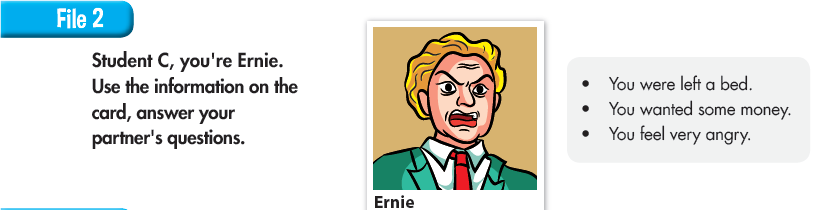 Page 104
i-Learn Smart World – Theme 2
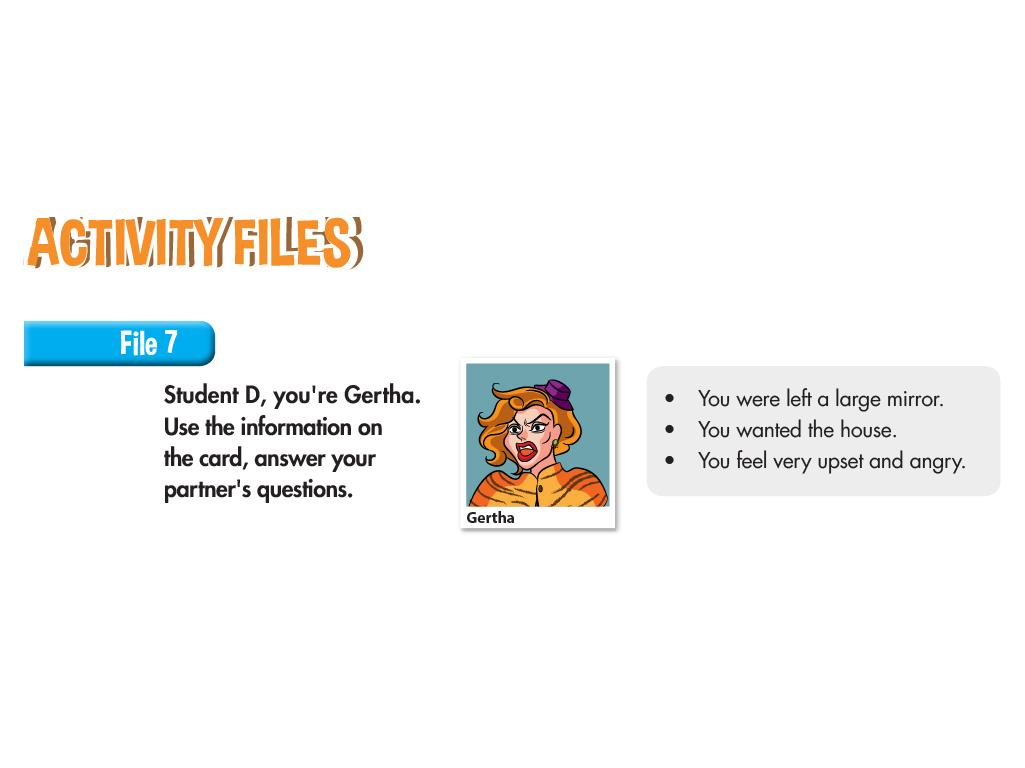 Page 106
i-Learn Smart World – Theme 2
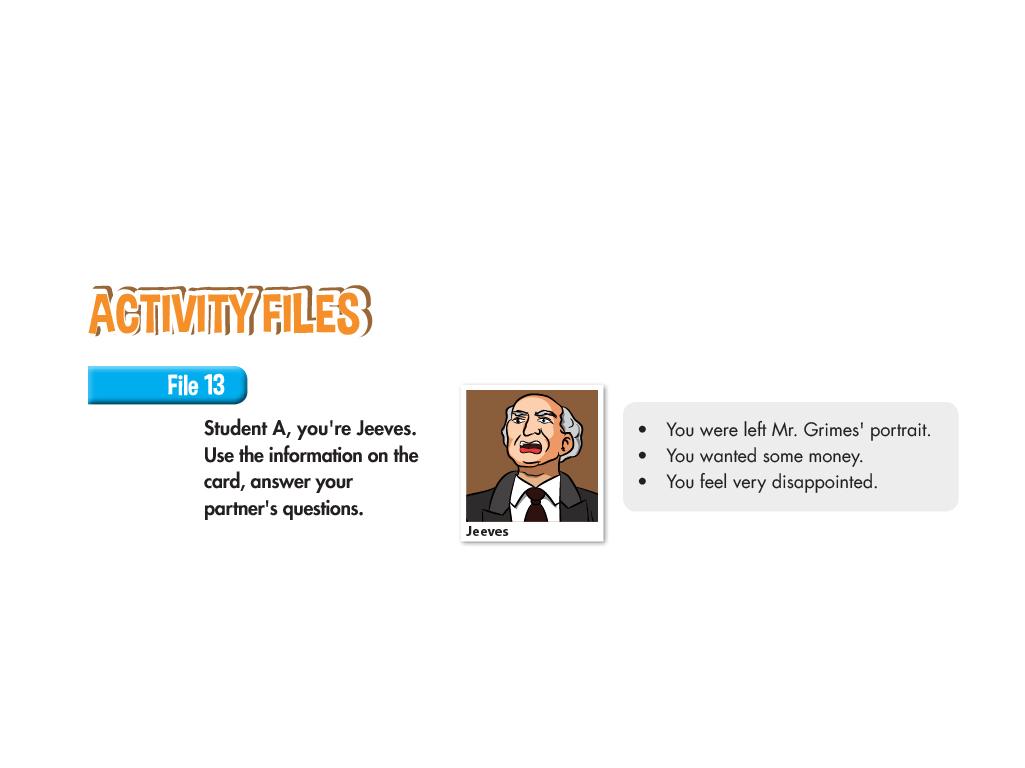 Page 108
i-Learn Smart World – Theme 2
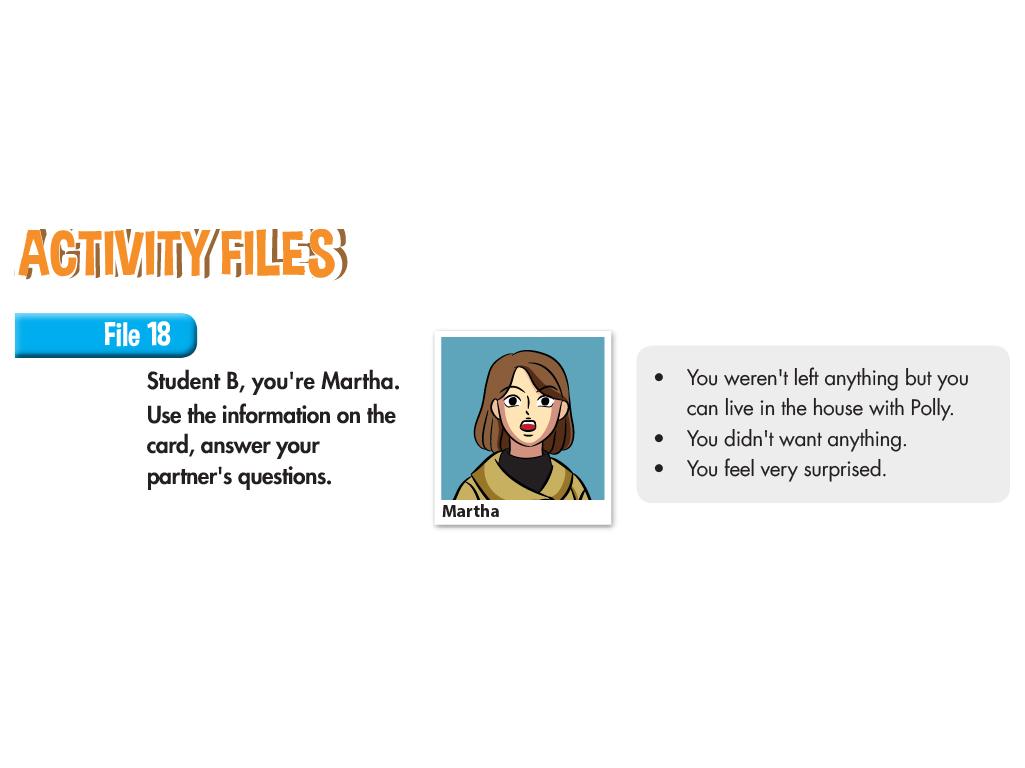 Page 110
i-Learn Smart World – Theme 2
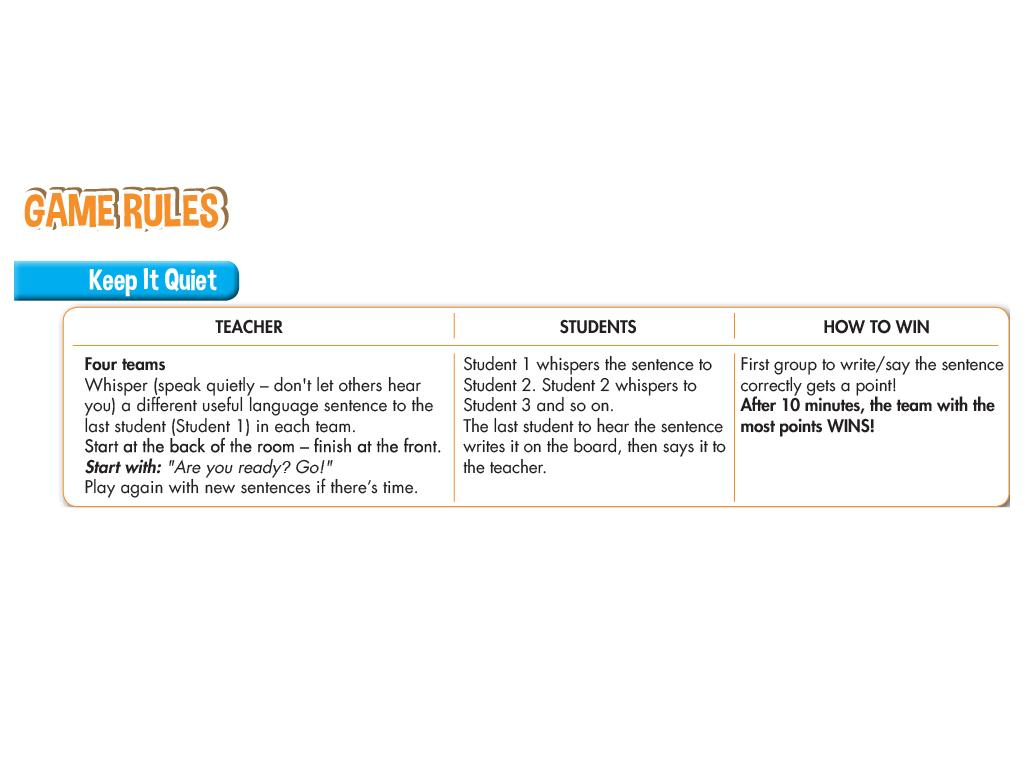 Page 112
i-Learn Smart World – Theme 2
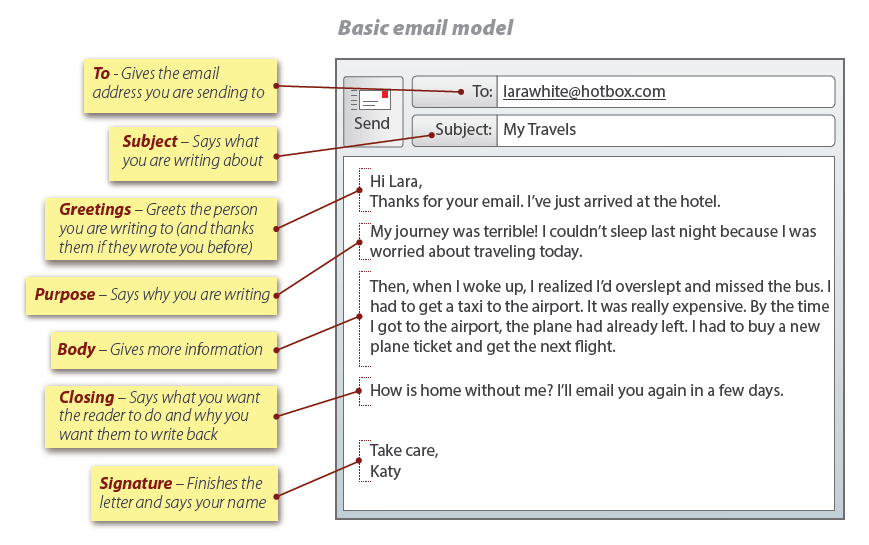 Page 116
i-Learn Smart World – Theme 2
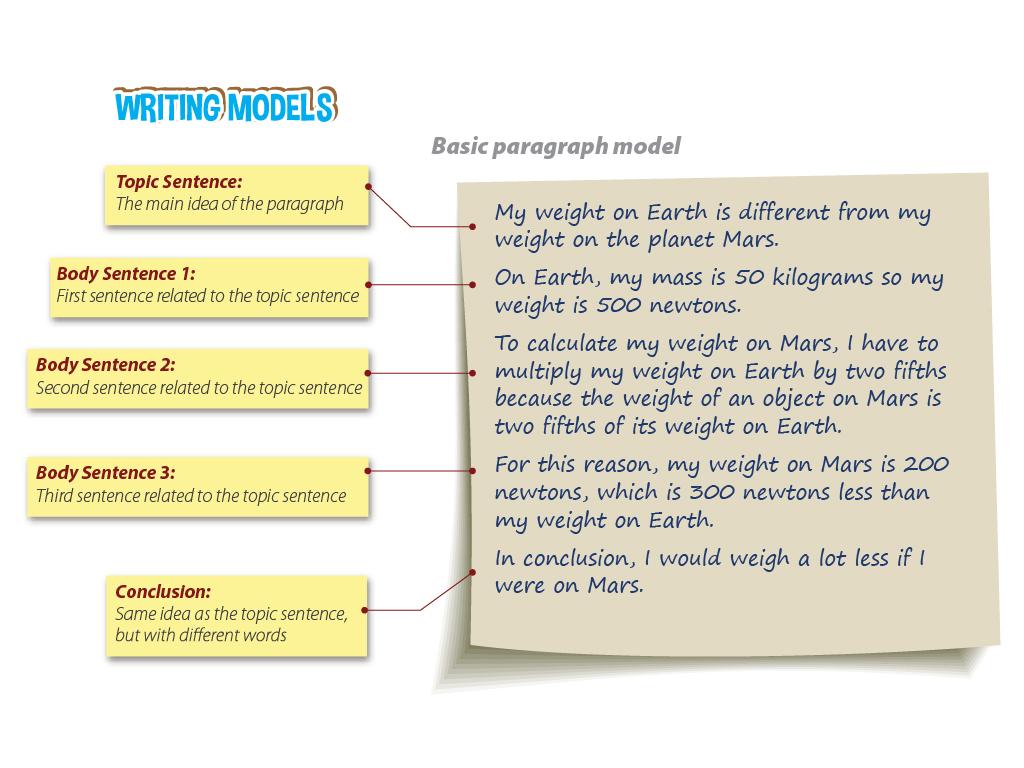 Page 117